BEST MANAGEMENT PRACTICES
STORM DRAIN DISCHARGE
NPDES
NPDES – National Pollutant Discharge Elimination system – a provision of the Clean Water Act.
Prohibits discharge of pollutants into water of the United States.
Plastic Soup/ Oceanic Rubbish Patch
REGULATIONS
California Regional Water Quality Control Board
LA RQCB issued order R-4 2010-1108 addressing waste discharge requirements for storm water and non-storm water into the storm sewer system
The permit requires public agencies to implement programs to minimize storm water pollution impacts from a range of activities.
Ventura Co. Permit/Coordinated effort- Watershed and GSA. 
Permit Focuses attention on implementing Best Management Practices (BMPs) to minimize pollution.
We examined the activities within our Department that may have an impact on the storm water system.
IPM
Catch Basin and Bio-swale Maintenance
Trash management at Public Events
Trash Receptacle Maintenance
Street Sweeping
Power Washing
Equipment Washing
Landscape Construction
IPM – Integrated Pest Management (BMP)
Reduce Potential – use less pesticides and less toxic materials
Do not use pesticides near drains and or waterways
Do not apply pesticides within at least 48 hours of a rain event
Proper Pesticide storage, handling, disposal and containment.
Training
Catch Basin and Bio-Swale Maintenance
Regular Cleaning – removal of debris such as sediment, trash and large plants
Scarification
Seeding
Regular mowing and or weed whipping
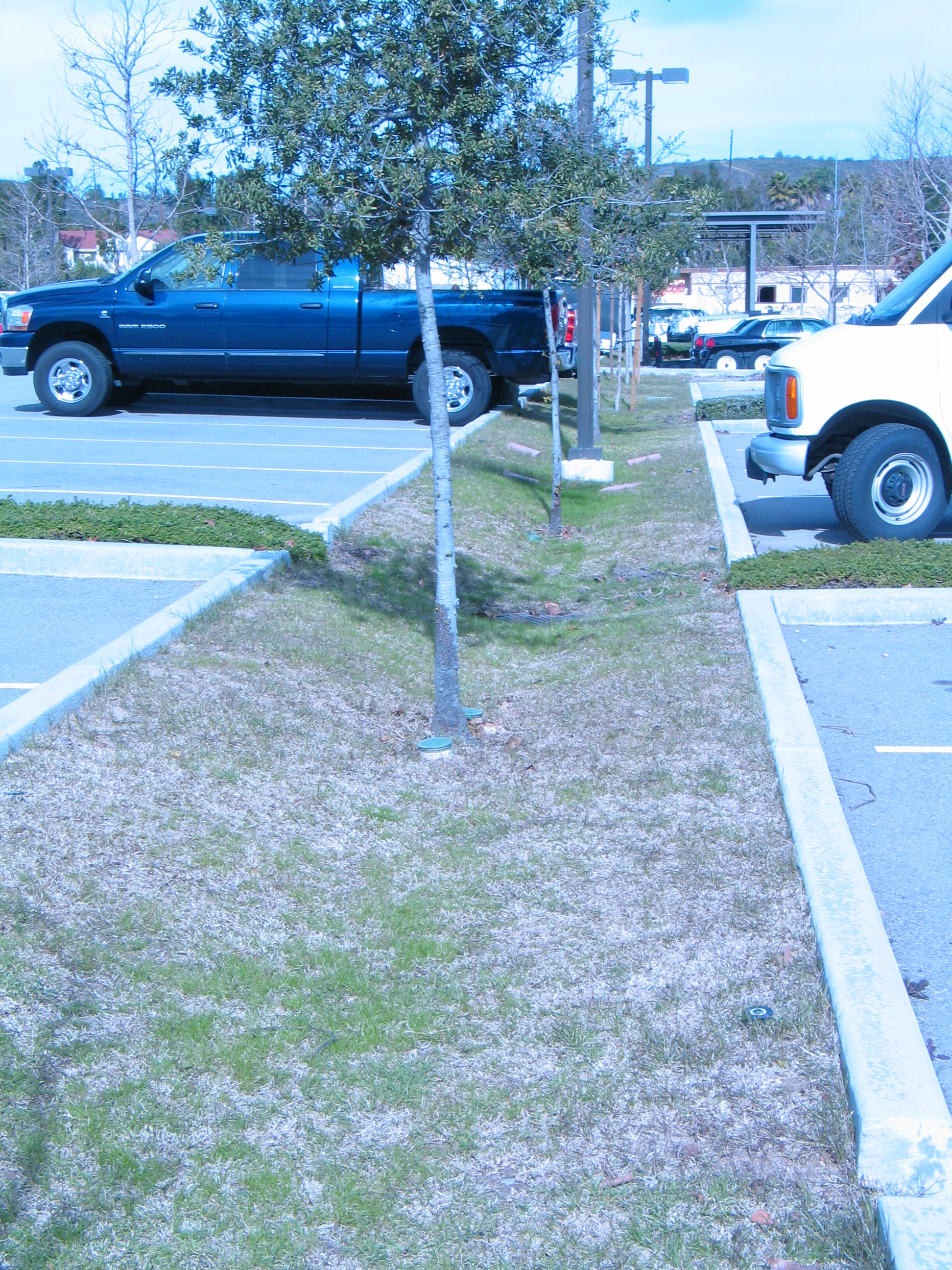 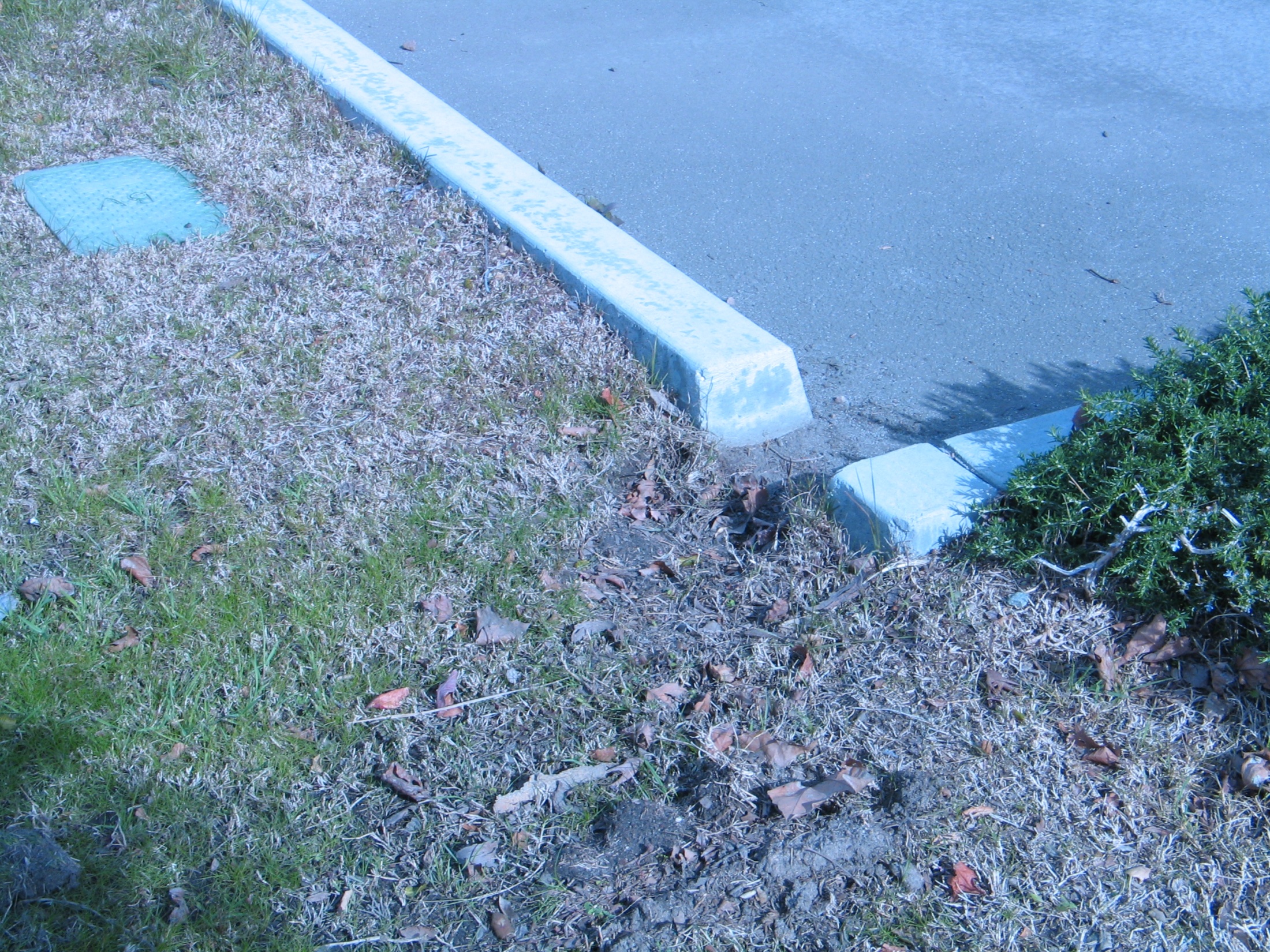 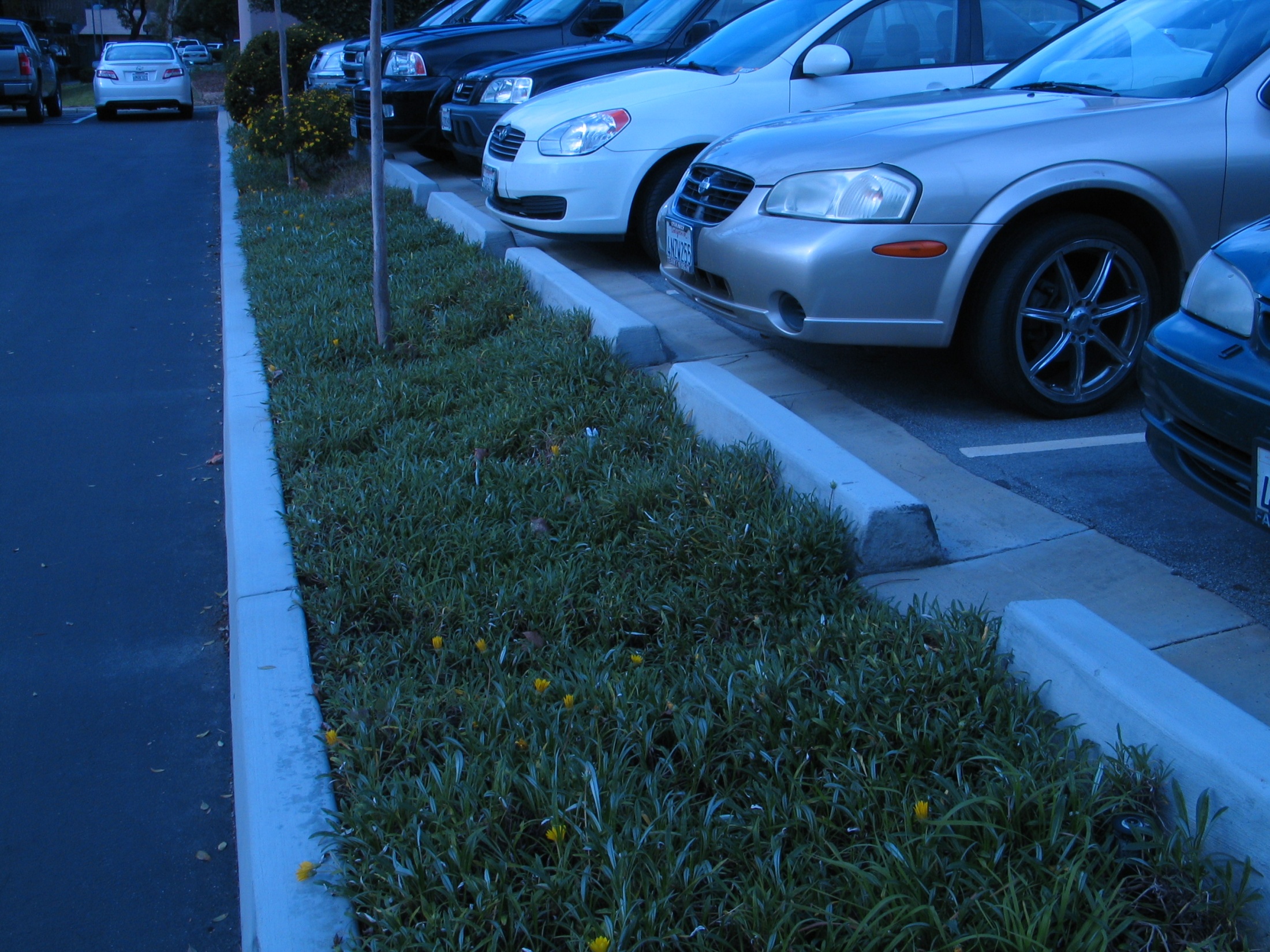 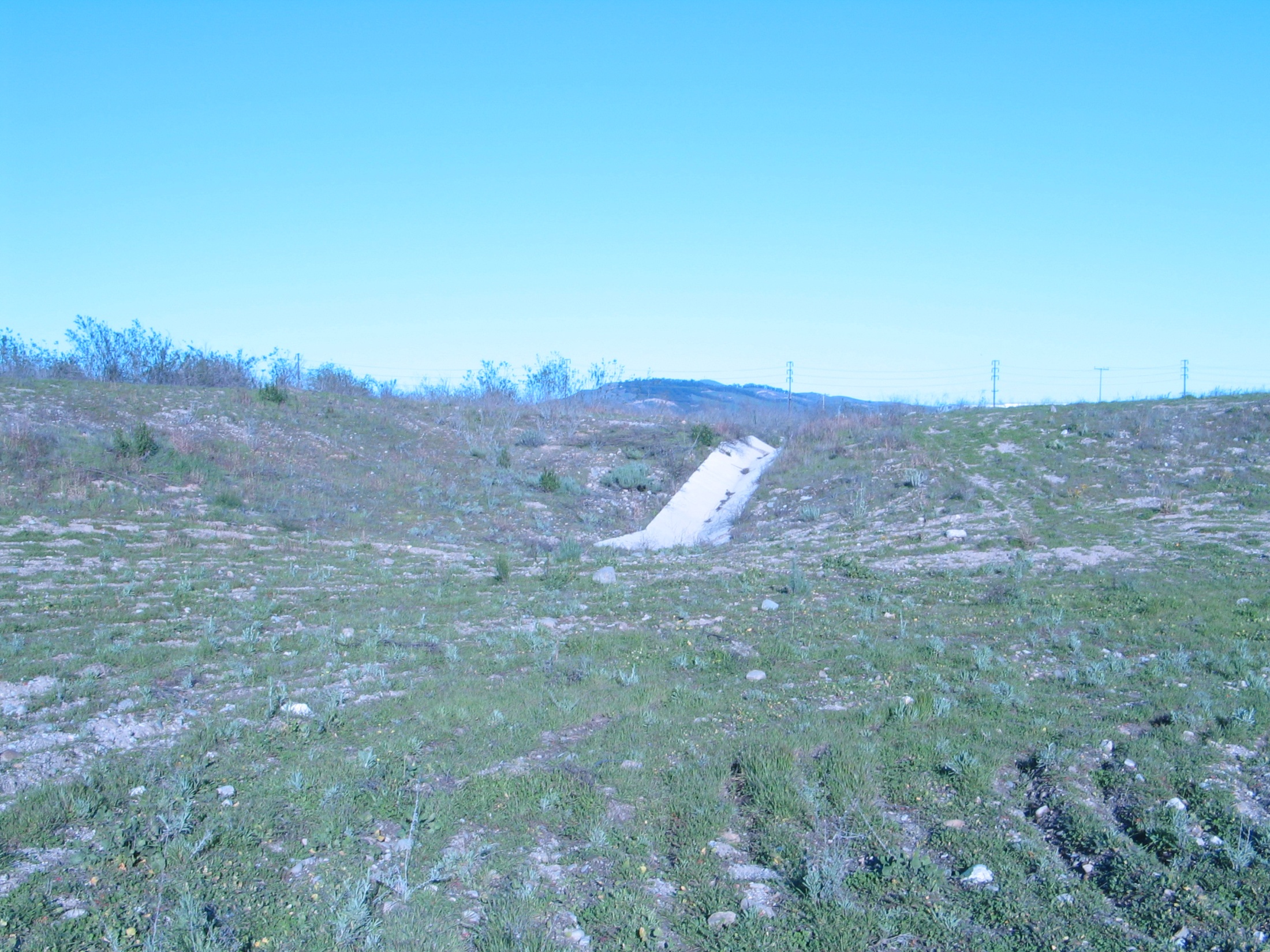 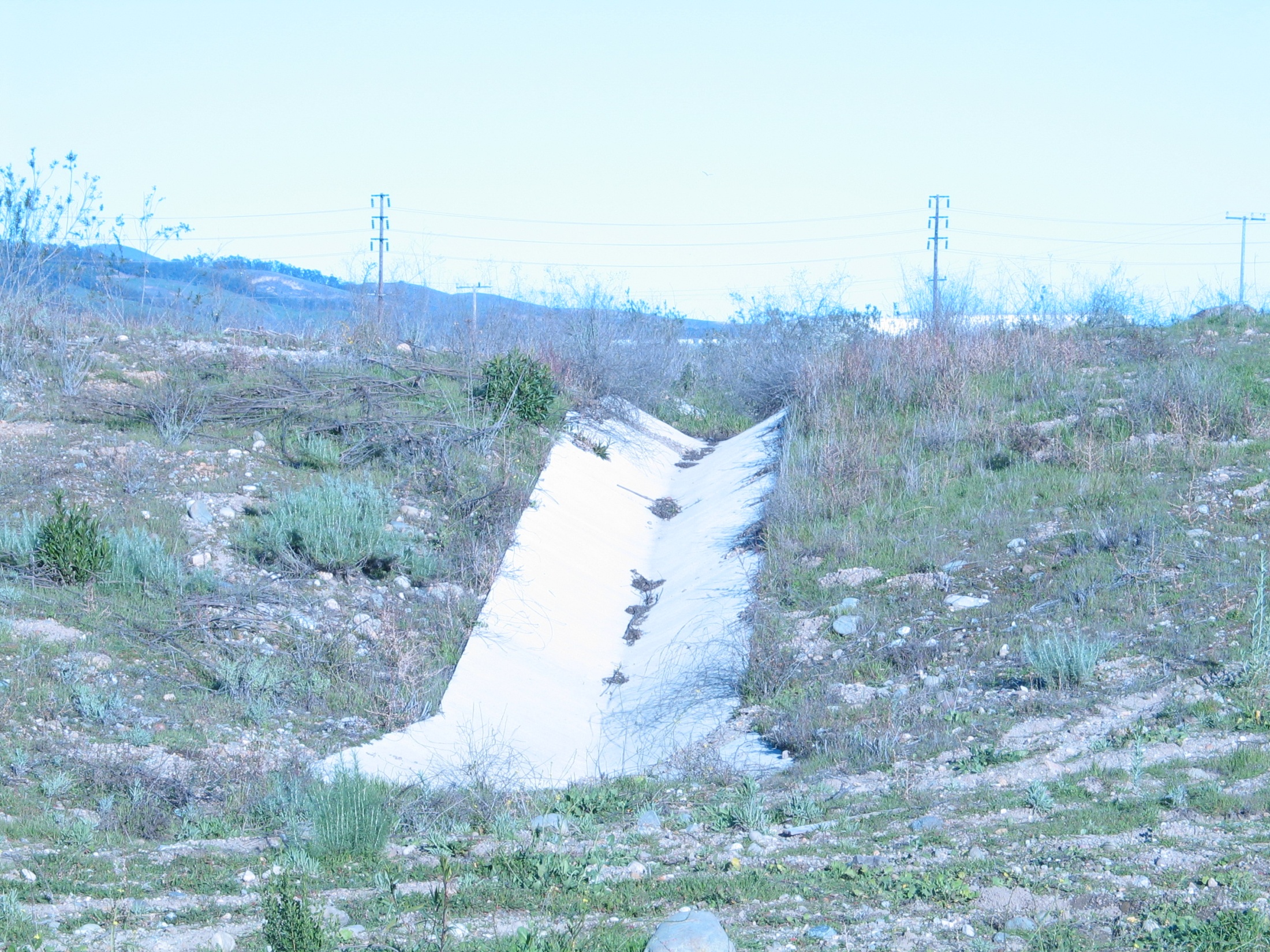 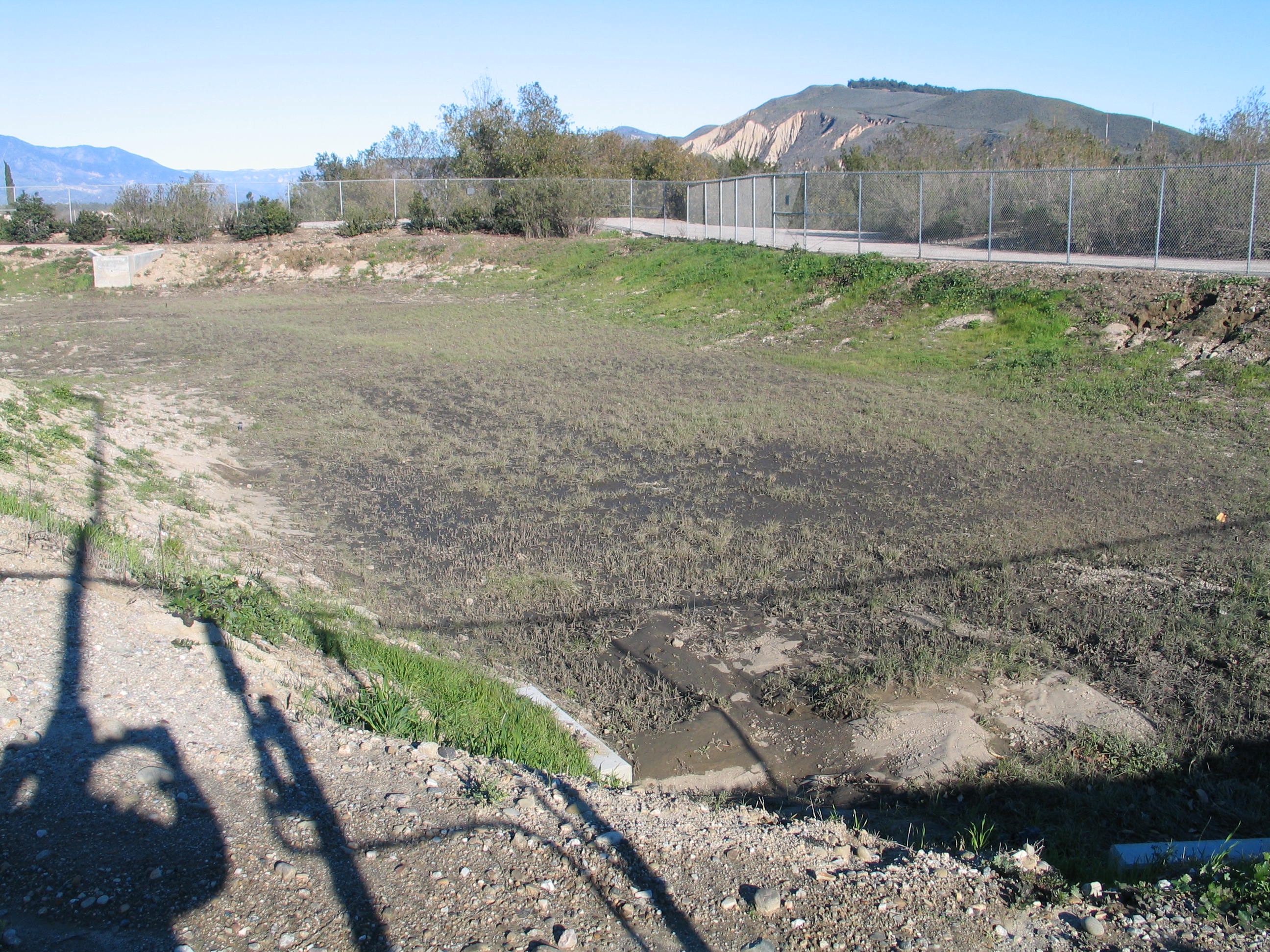 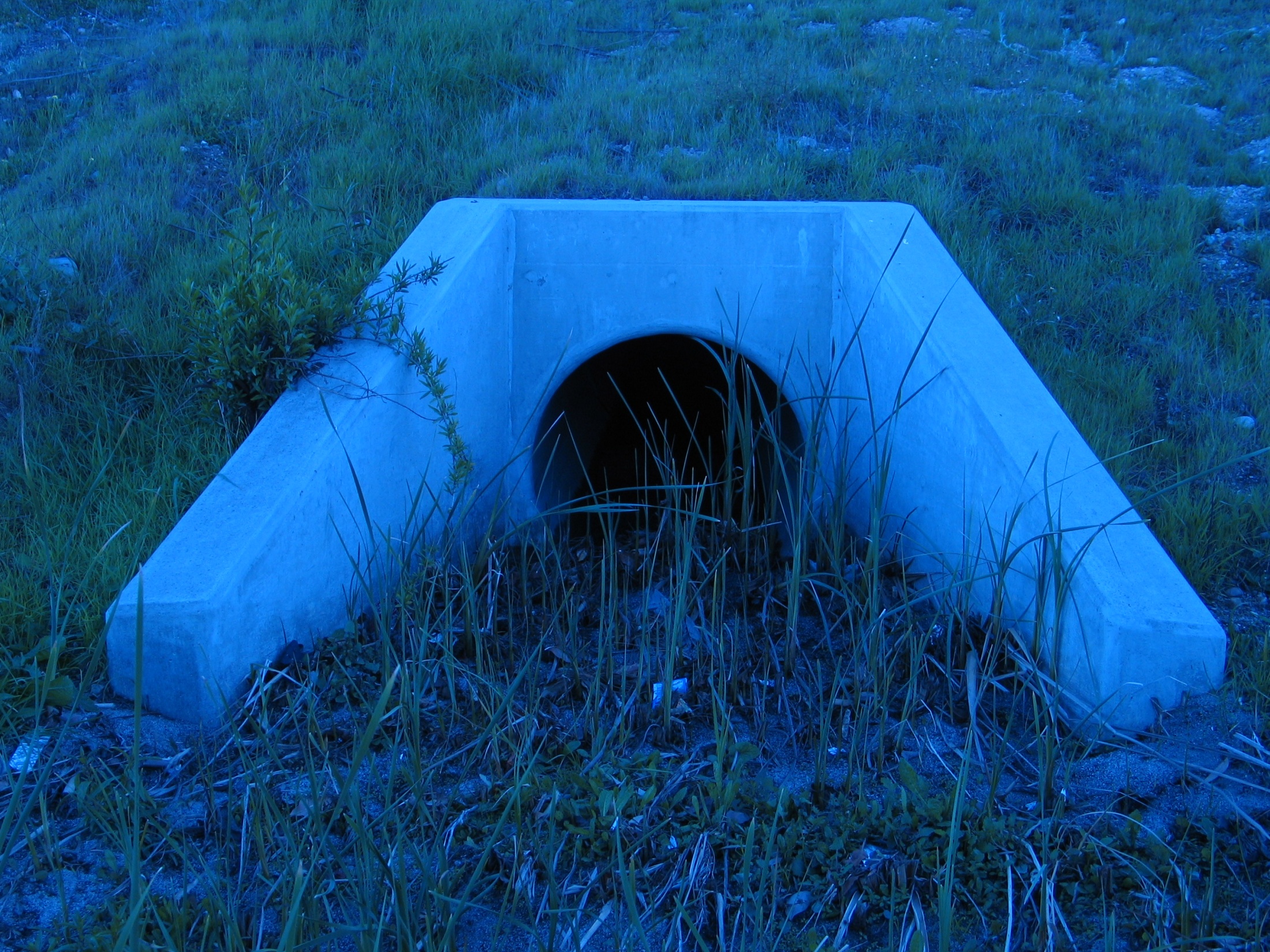 Trash Management at Public Events
Permit Process – Identify and mitigate
Permittees are asked to review a fact sheet on Storm water protection and acknowledge that they will comply BMPs
Special events Coordinator and Grounds Supervisor Training
Installation, Clean-up and Maintenance of County Receptacles.
Government Center – daily inspection and clean-up of trash and debris
Offsite-contractor inspection and clean-up on a weekly basis
Annual training of all key contractor personnel
Street Sweeping
Dry Sweeping Only
Vendors required to maintain clean equipment in good working order
Vendors are required to provide quarterly reports on Street miles swept and volume of debris collected
Report any evidence of debris buildup or others issues that may effect runoff
Future contracts may require more technologically advanced sweepers
Power Washing
Remove large debris prior to washing 
Use steam instead of detergents
Direct Spray away from drains and storm water systems whenever possible.
Direct wash water into planters, lawns etc. in order to minimize the amount of water that goes into the storm system
Equipment Washing
Commercial Car Wash
Area designed to contain, collect filtrate or dispose of the wash water
Minimize the use of detergents, use detergents that are environmentally friendly
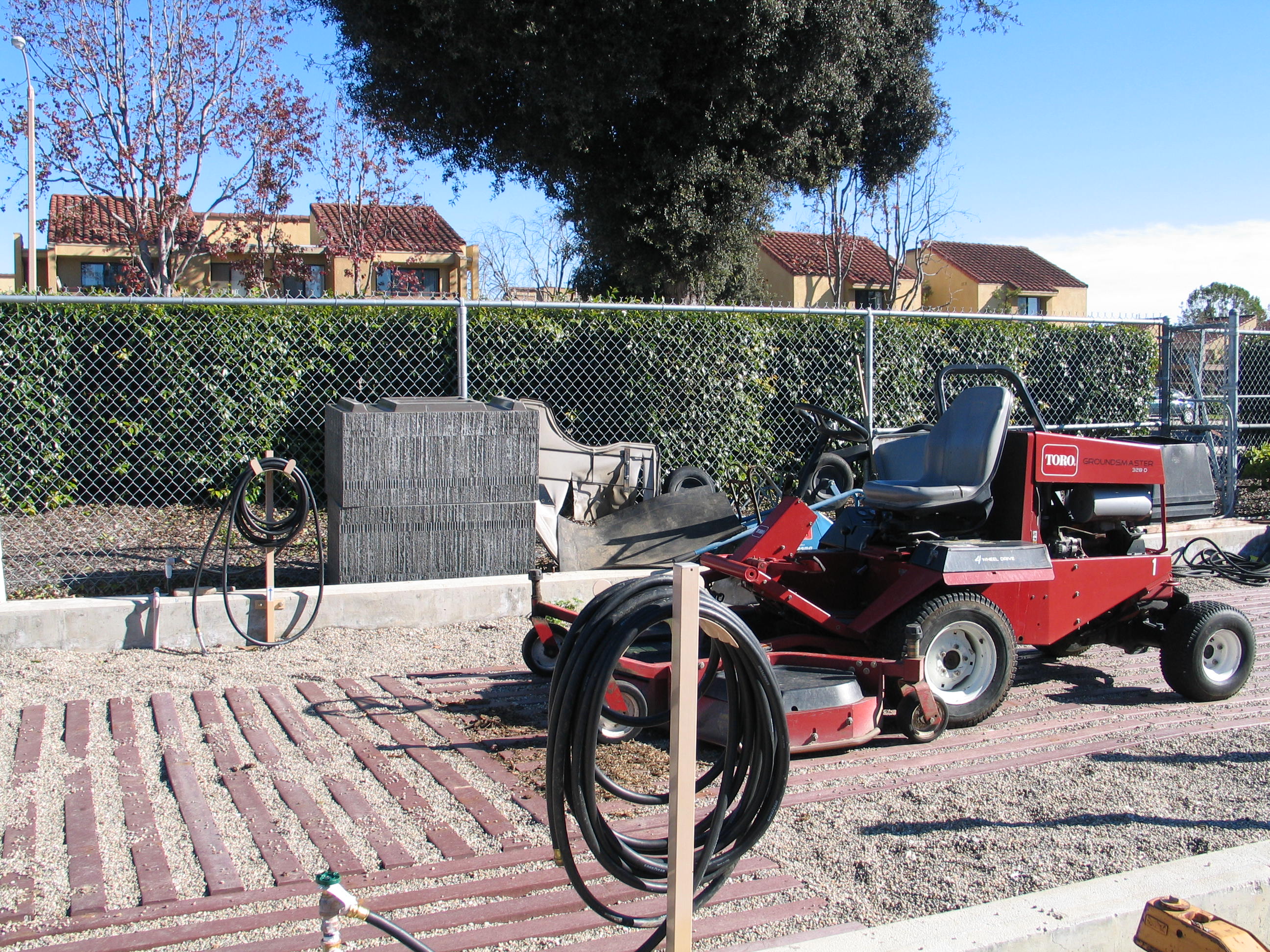 Landscape Construction
Soil is a carrier of various chemicals
Contain Storm Water and sediment on site
Slow velocity and splash effect
New Construction Permits include erosion mitigating measures and the installation of permanent structures.
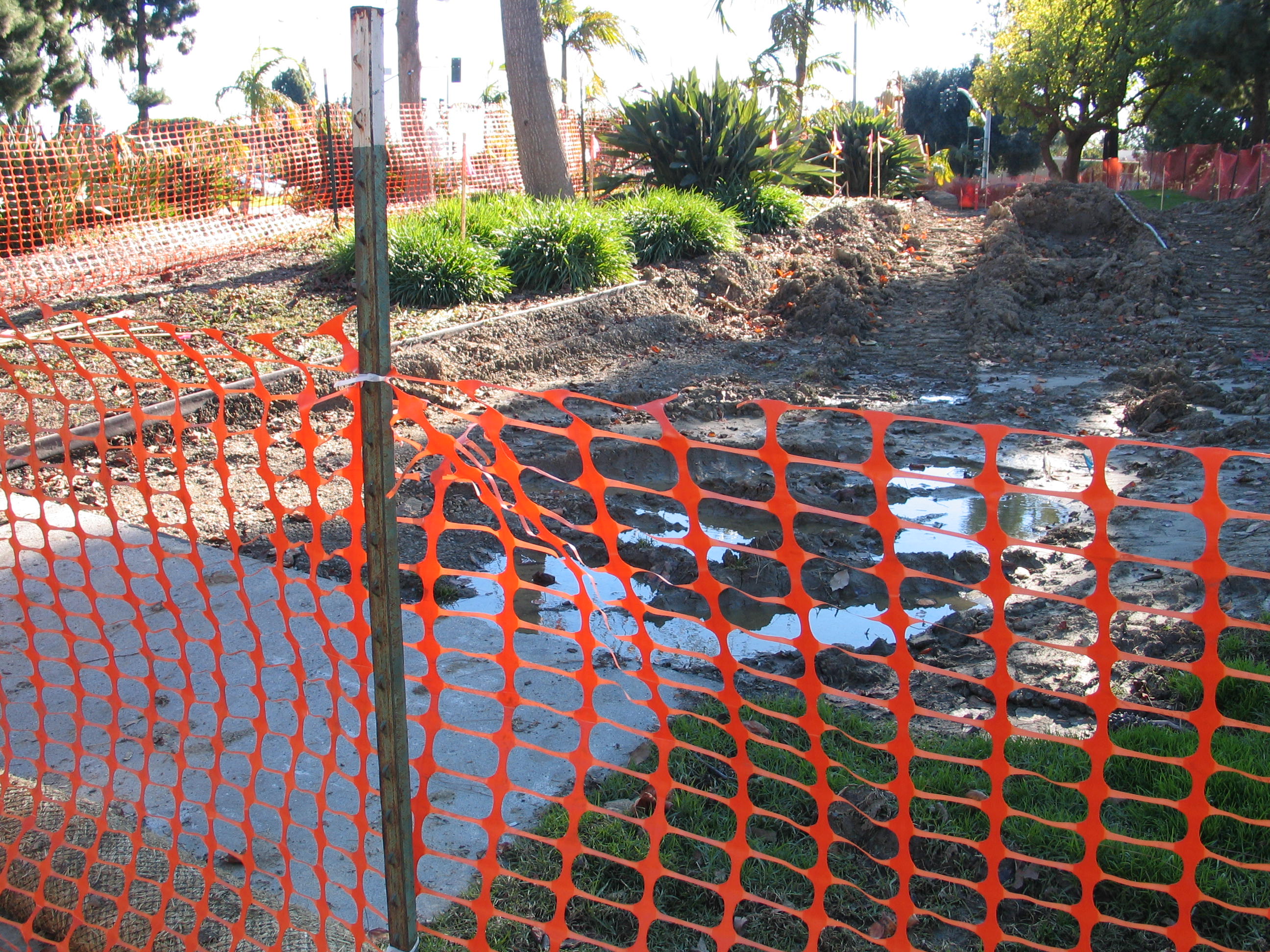 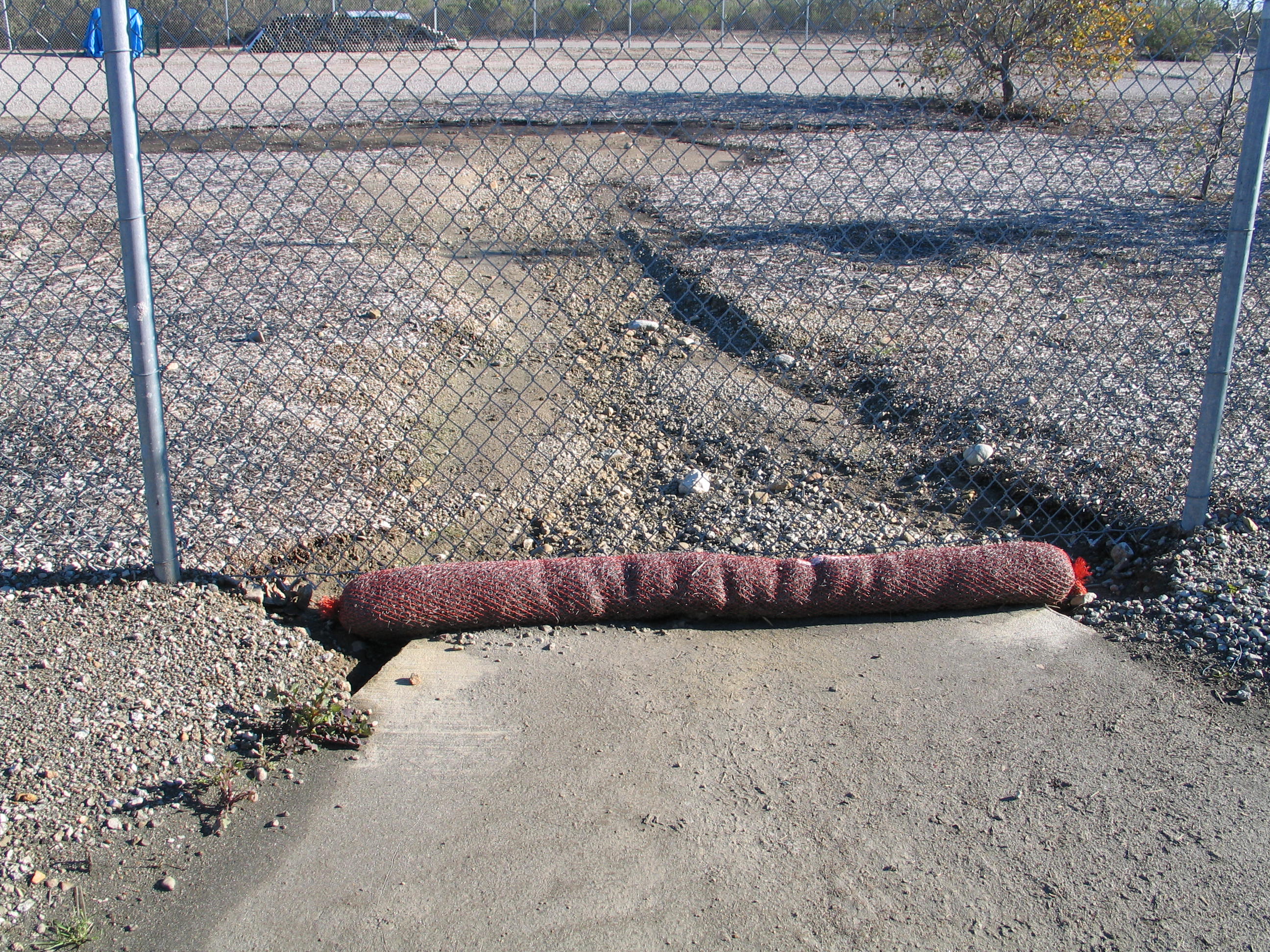 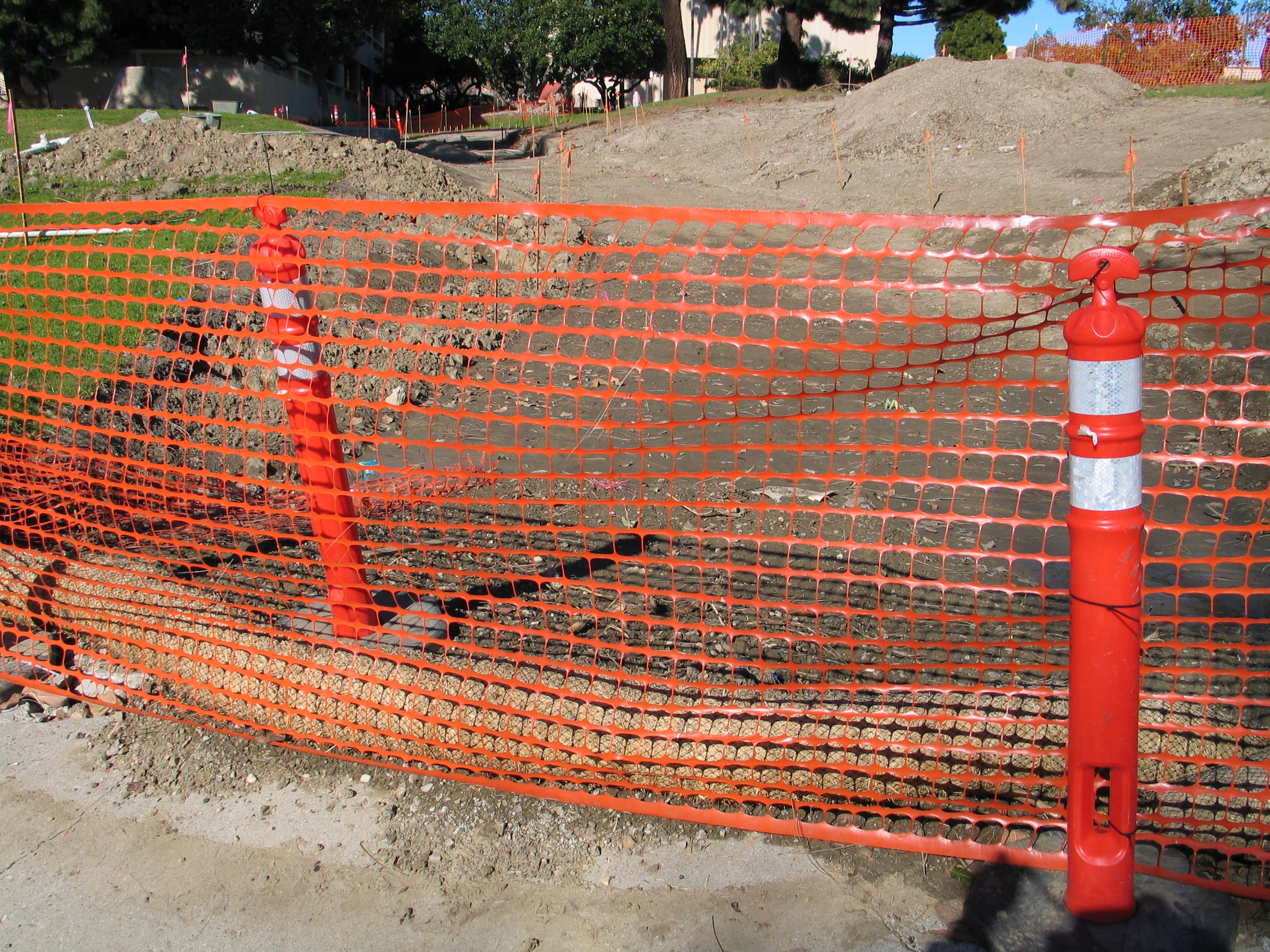 Get Out and Inspect Your Areas
Before a Rain Event
During a Rain Event
After a Rain Event
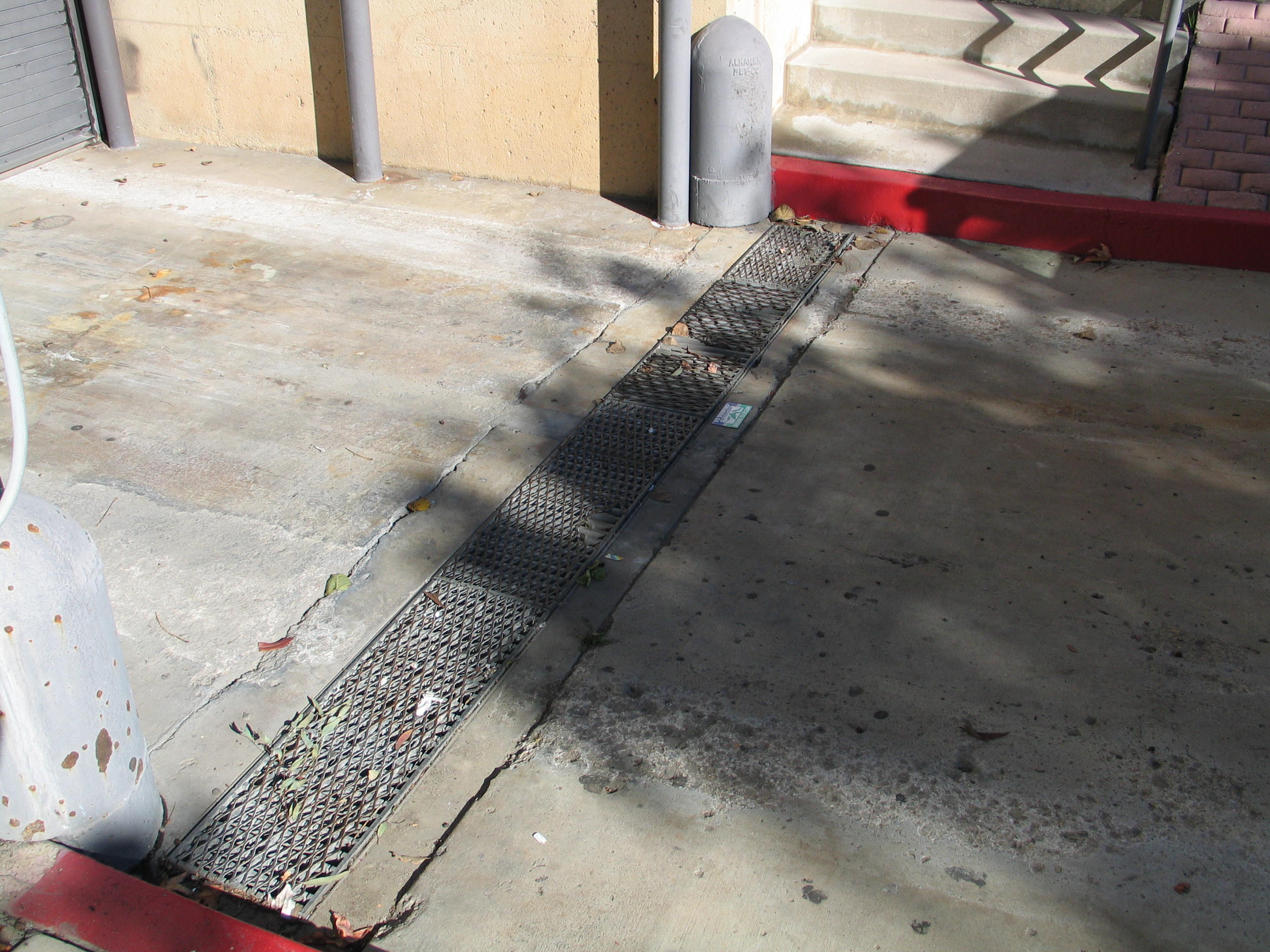 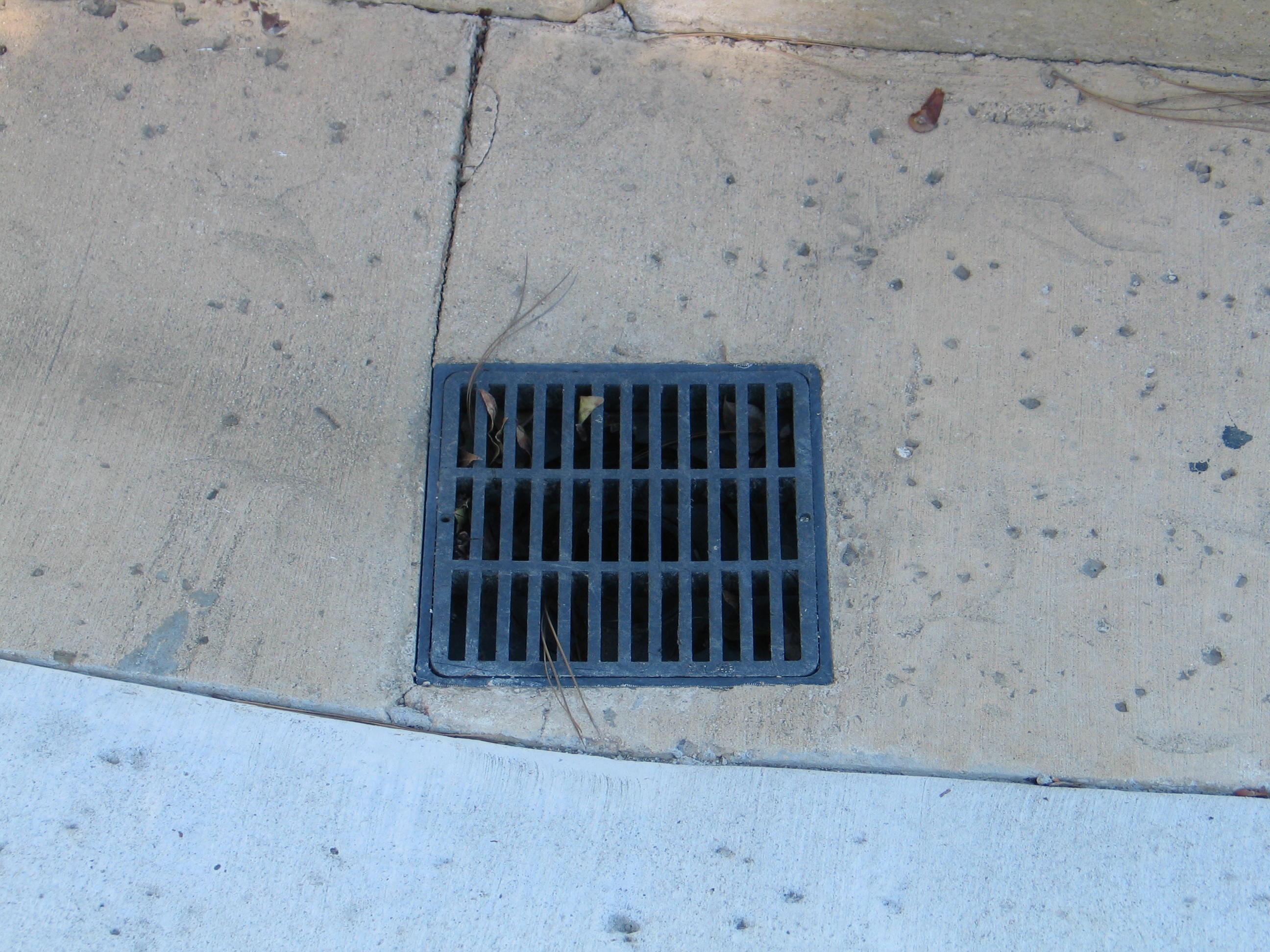 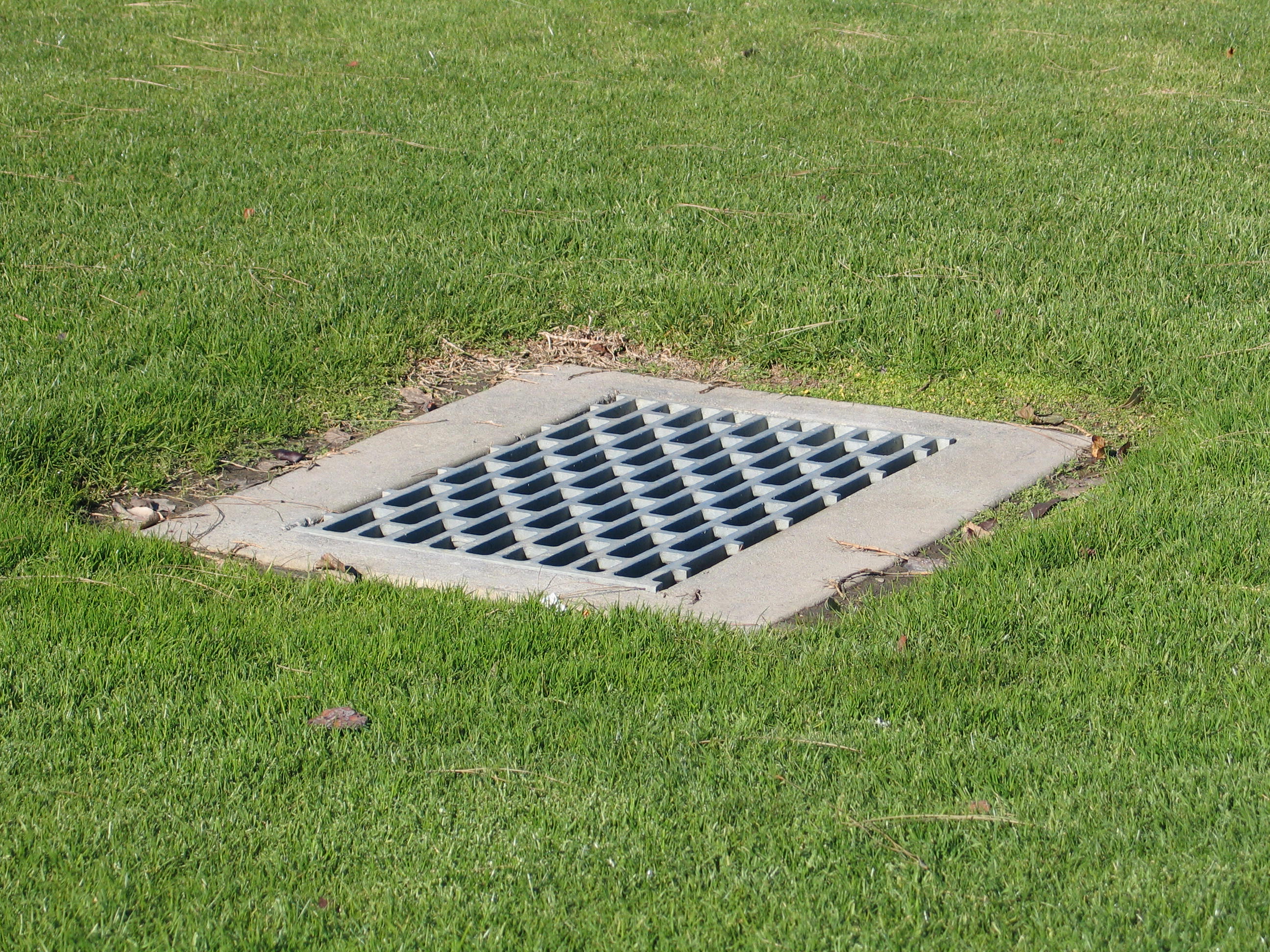 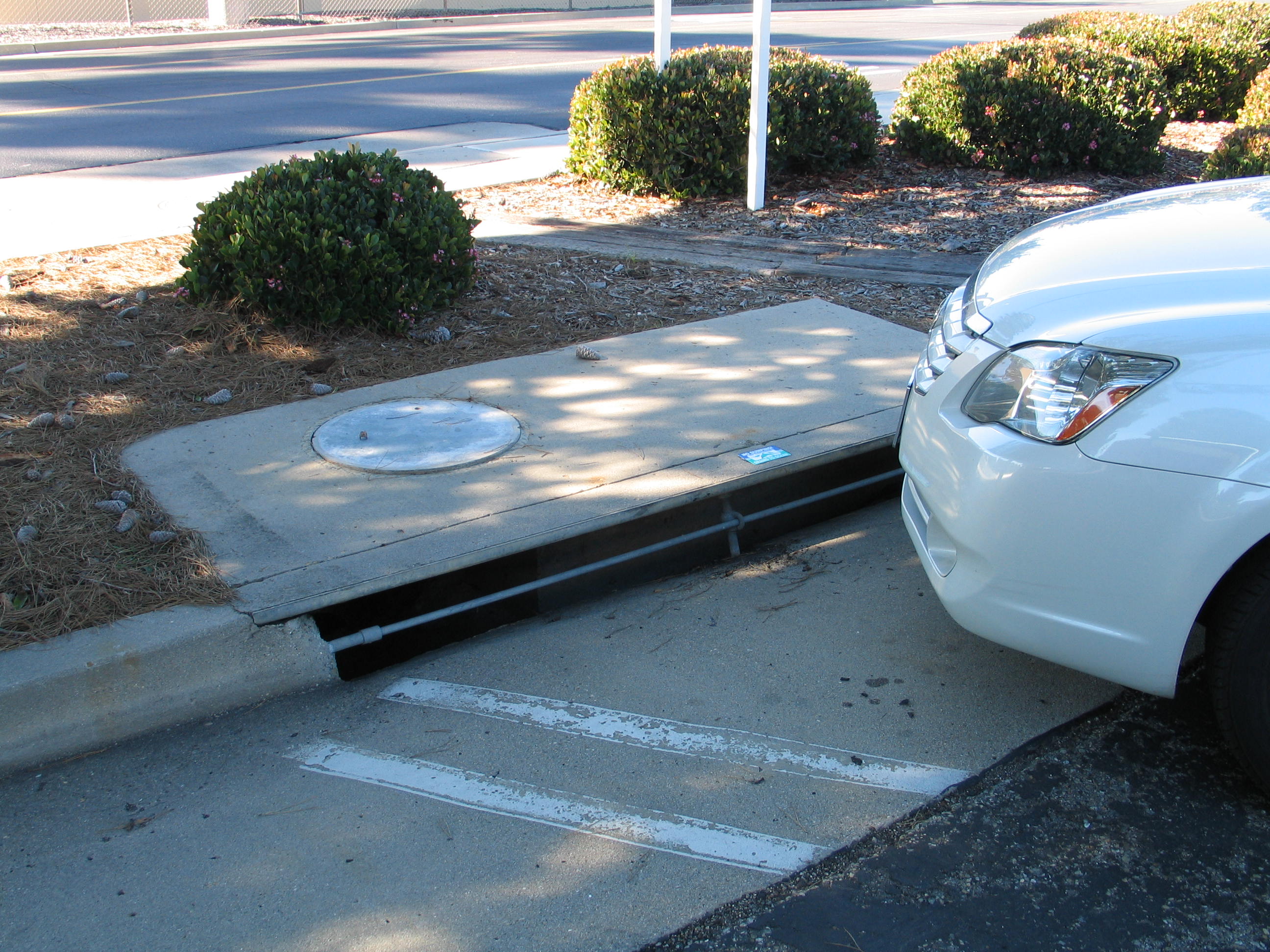 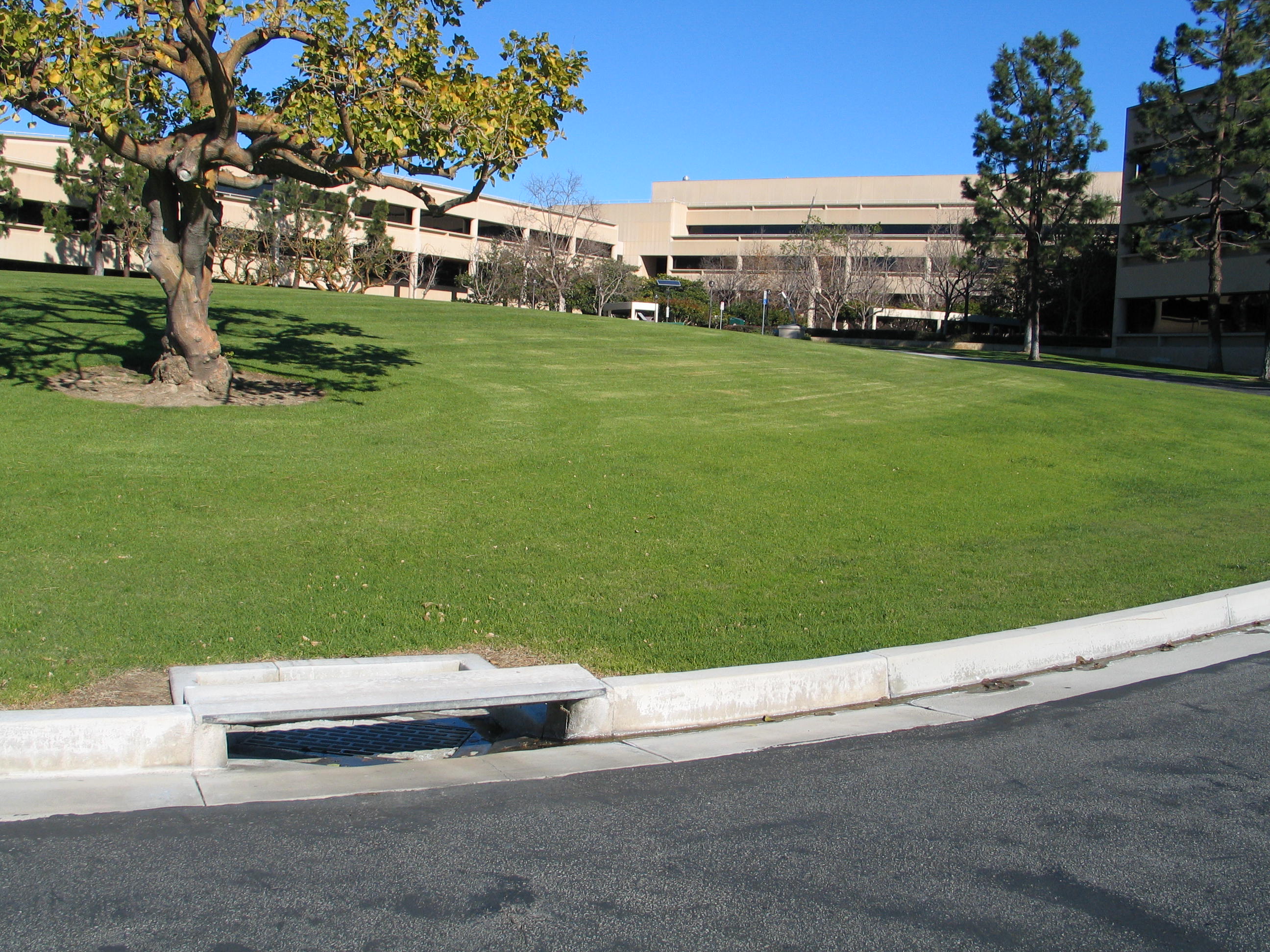 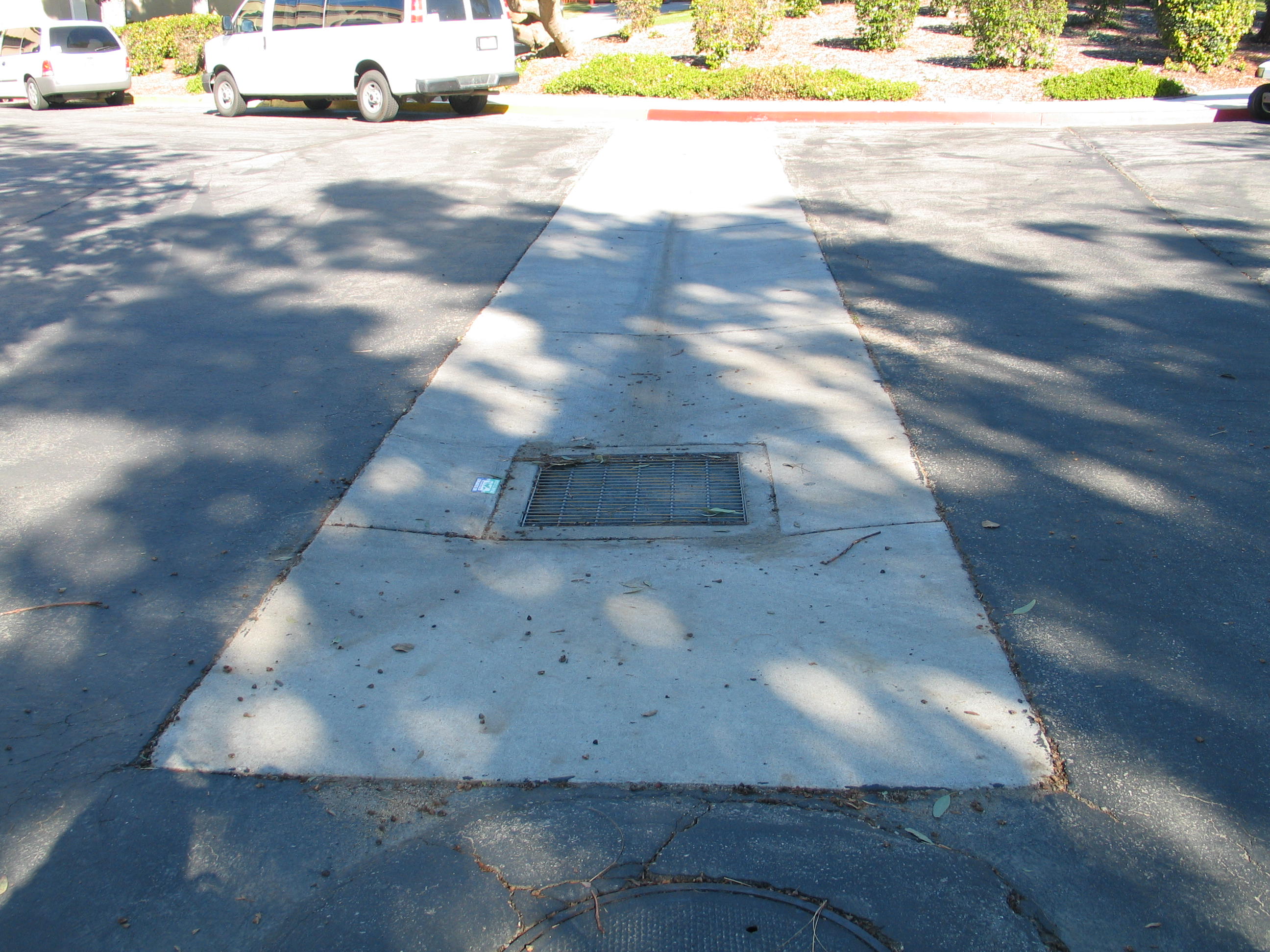 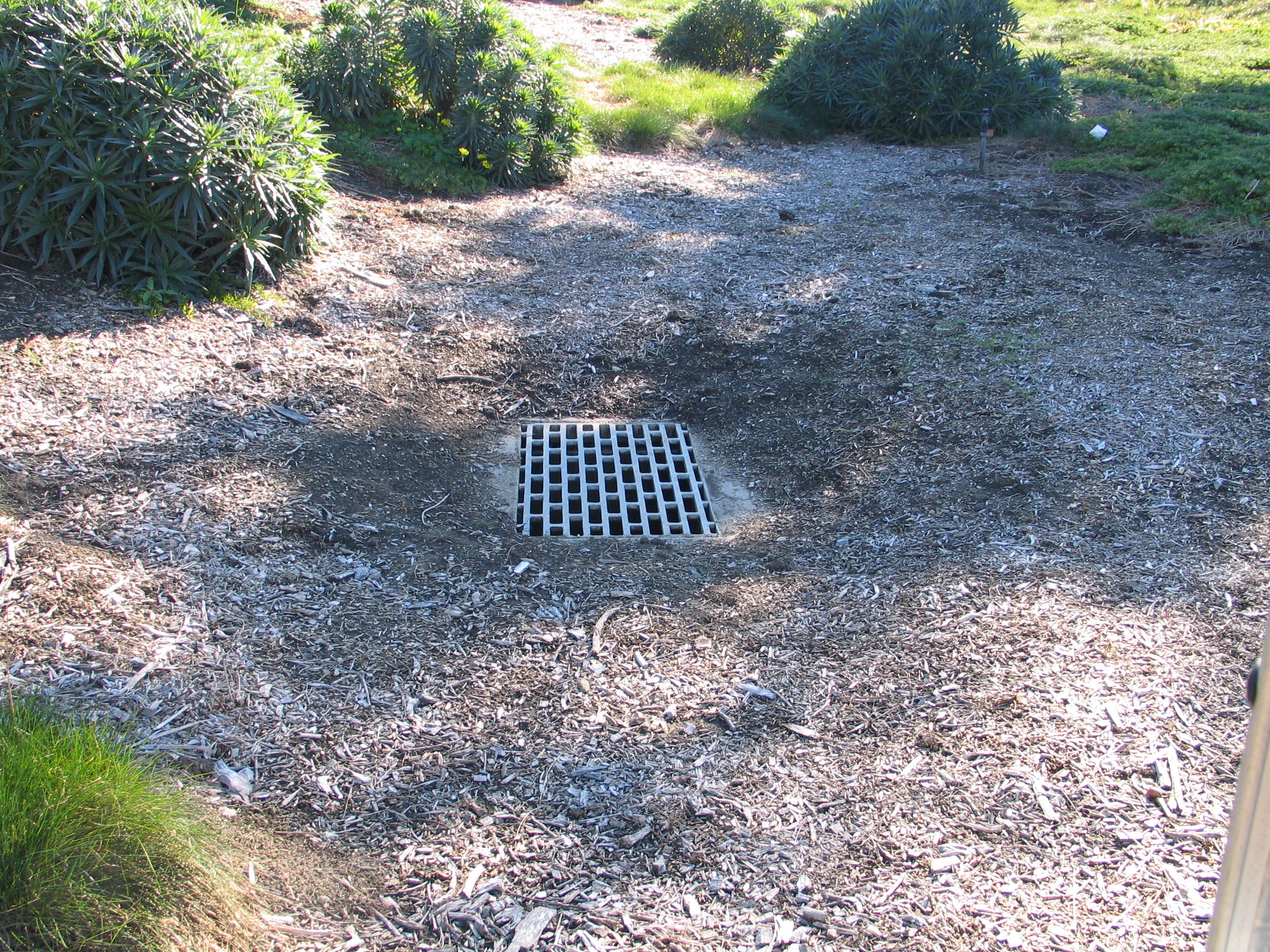 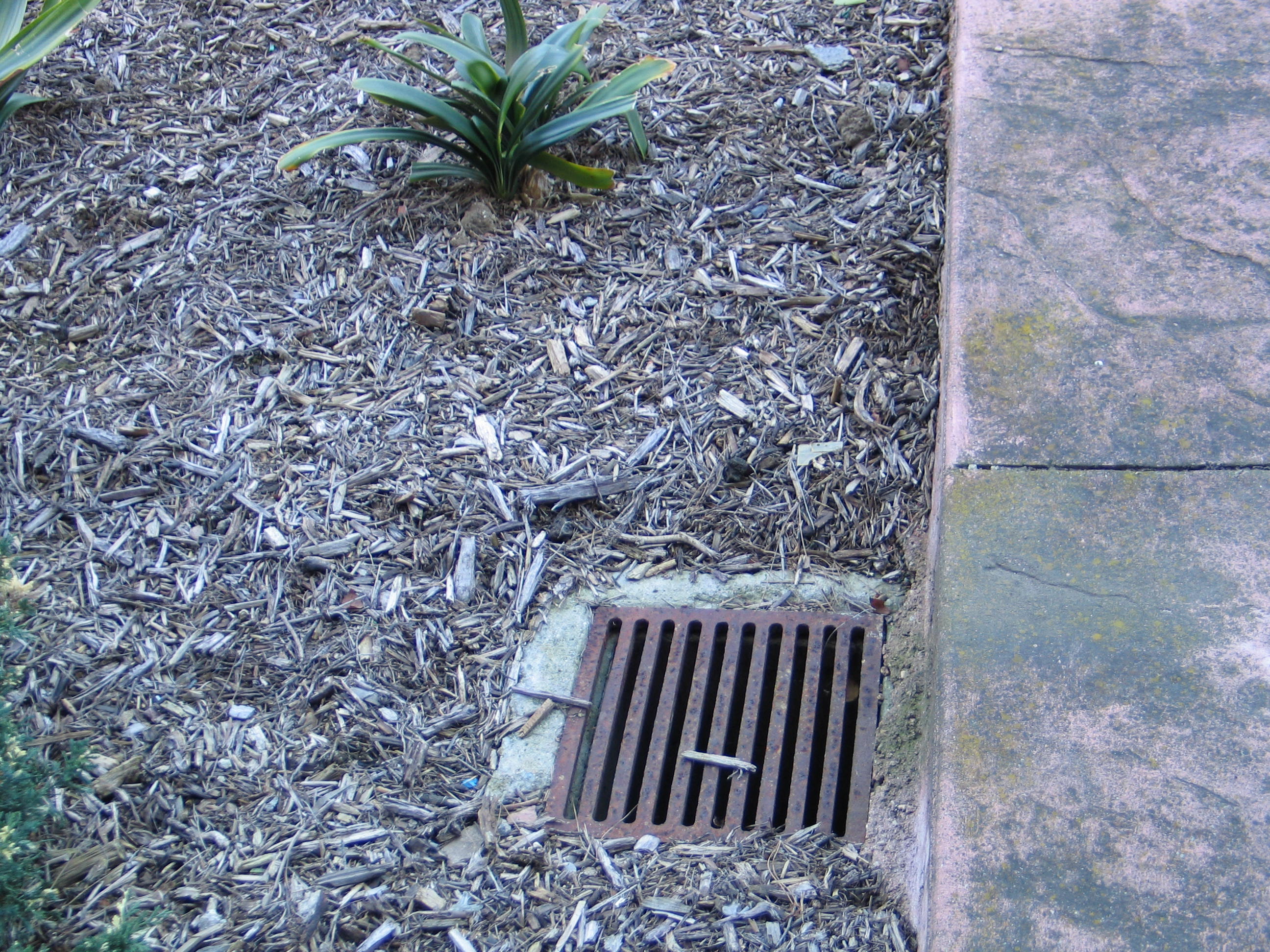 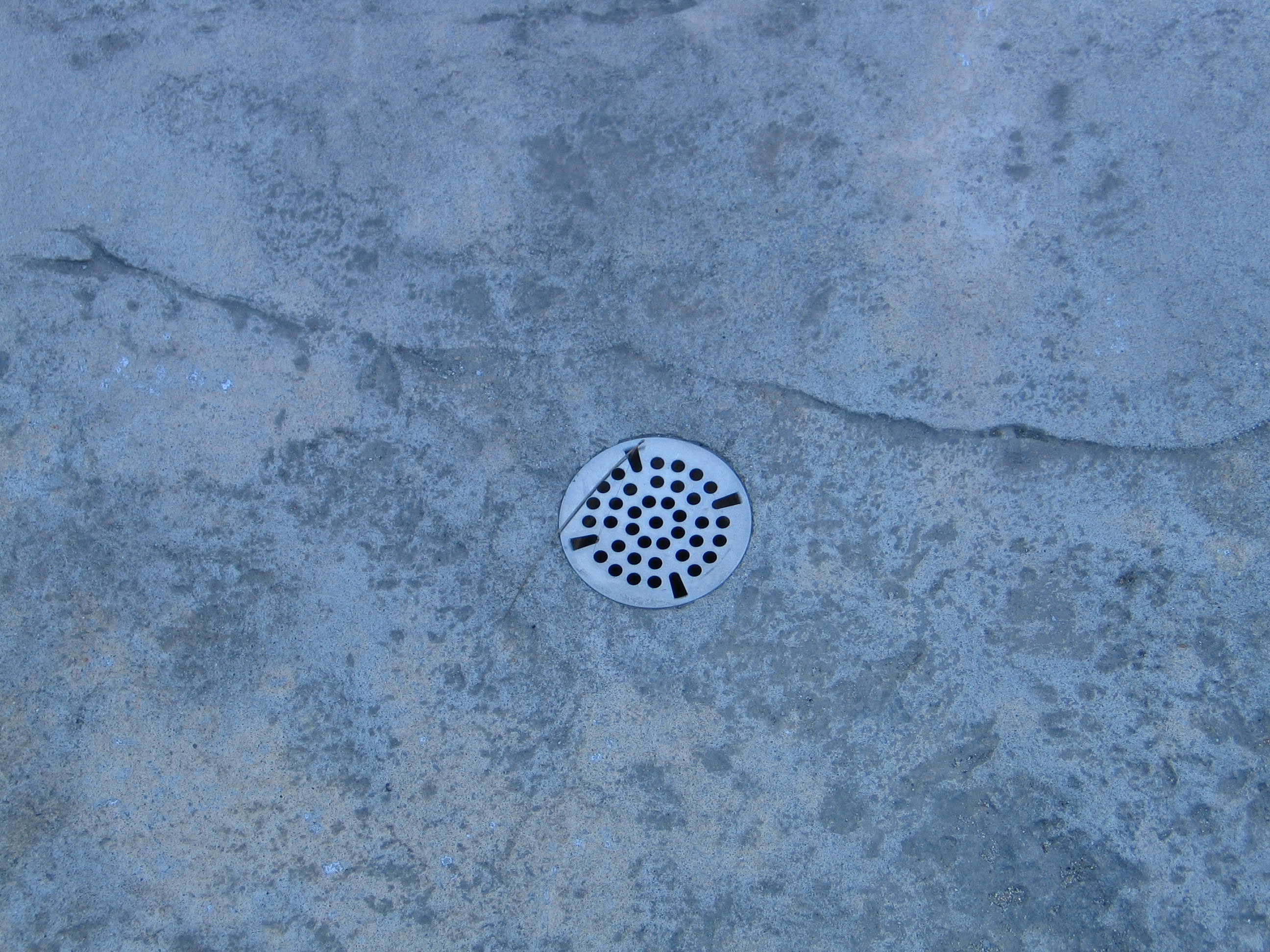 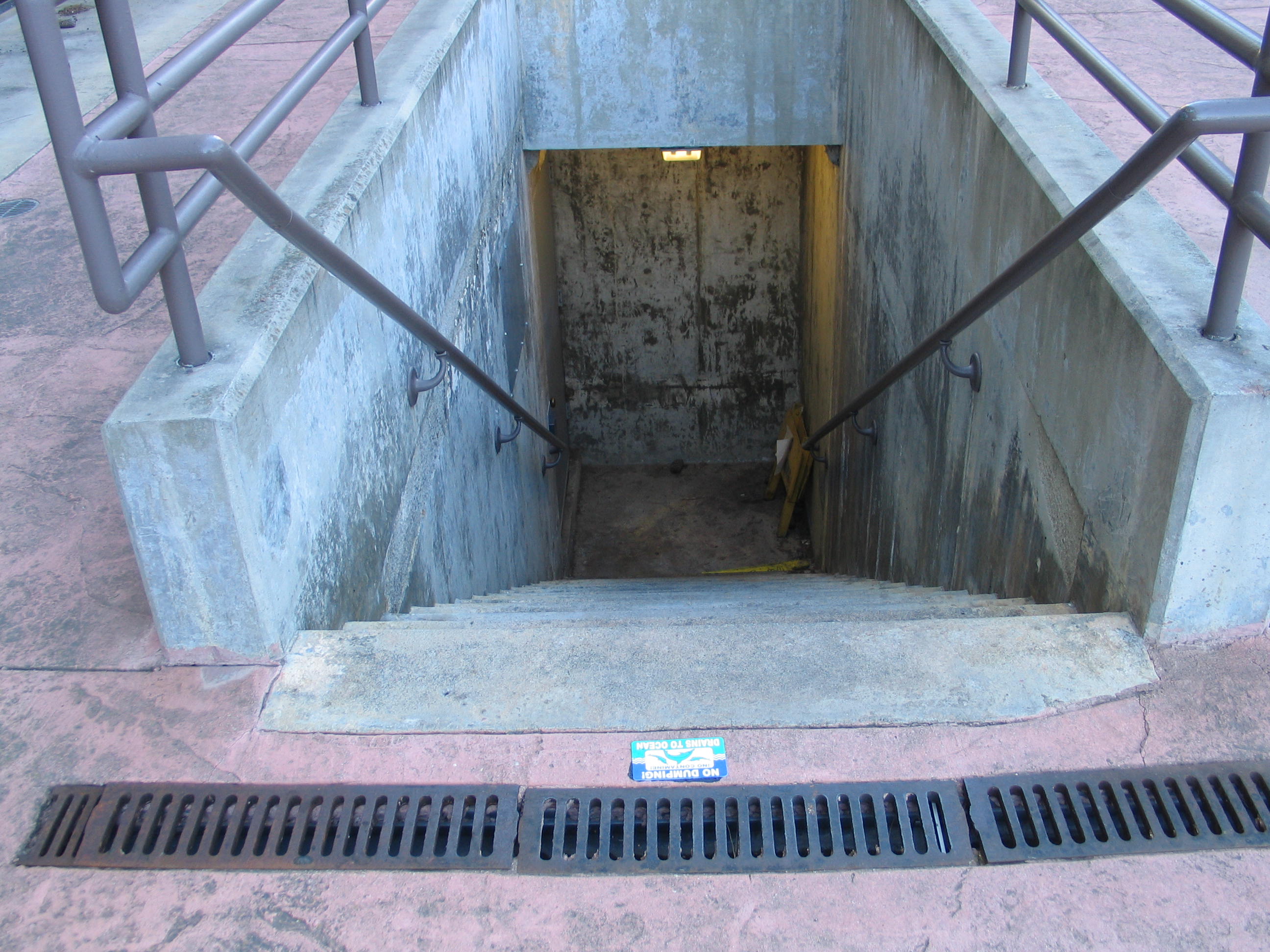 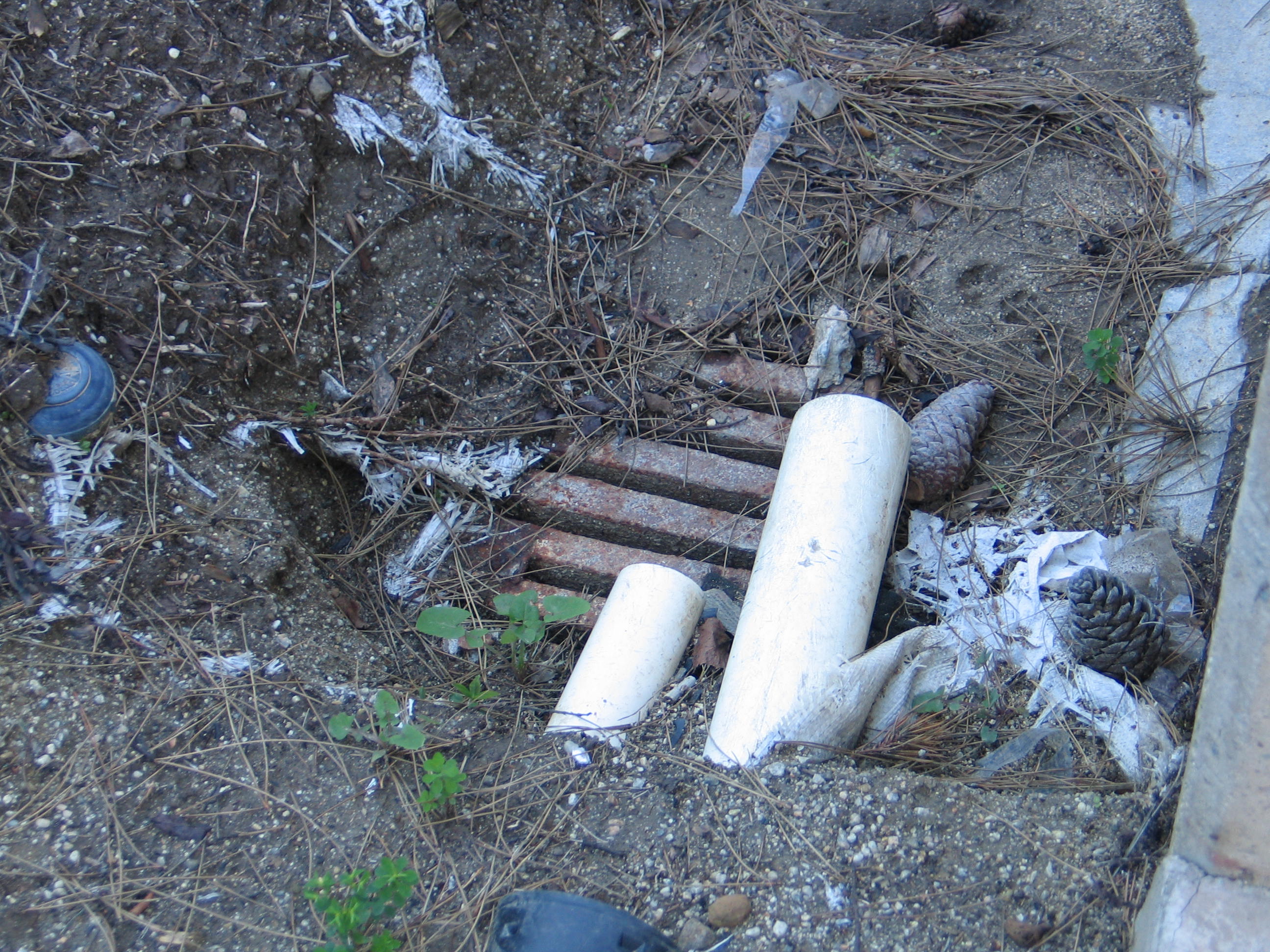 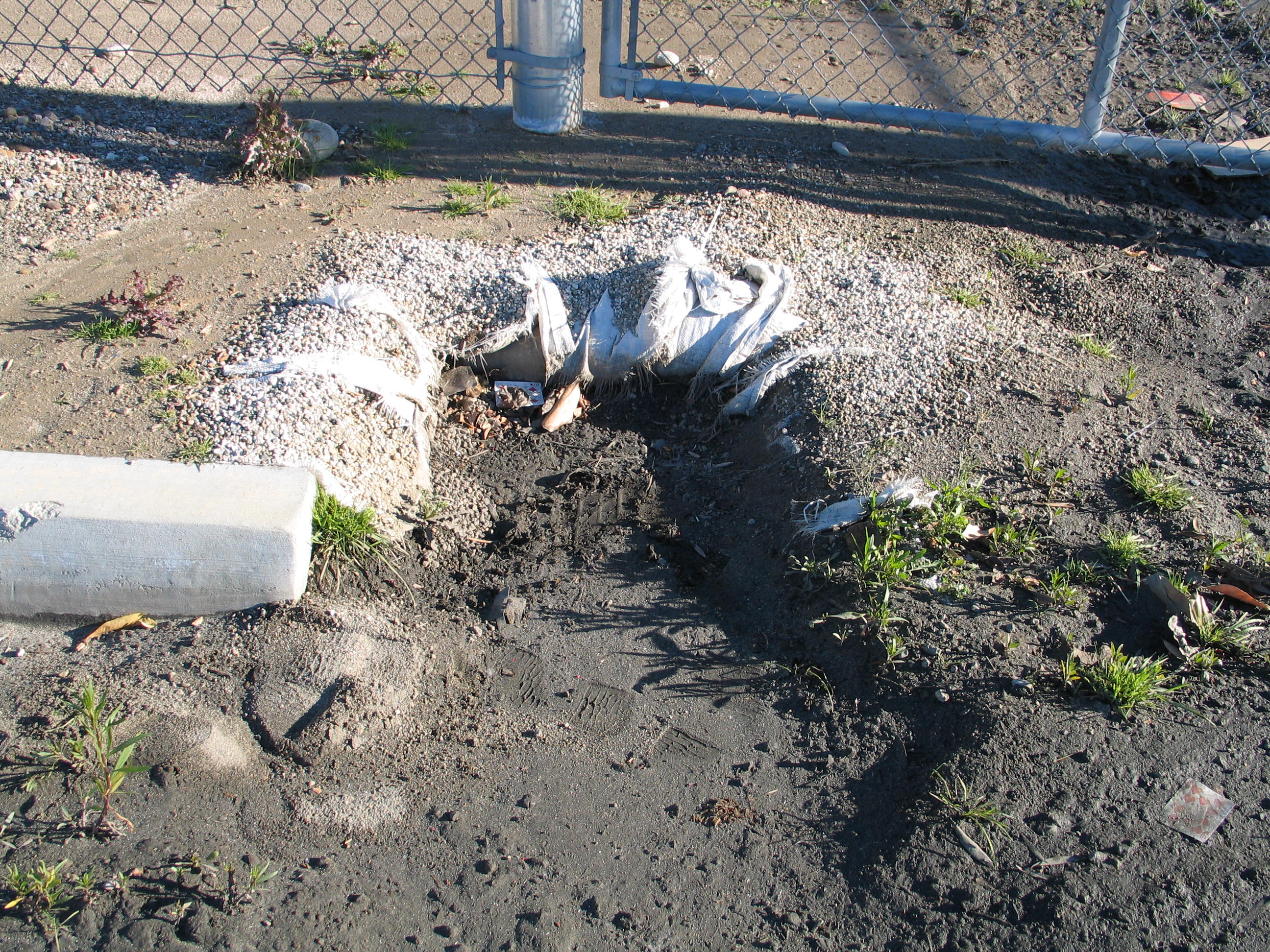 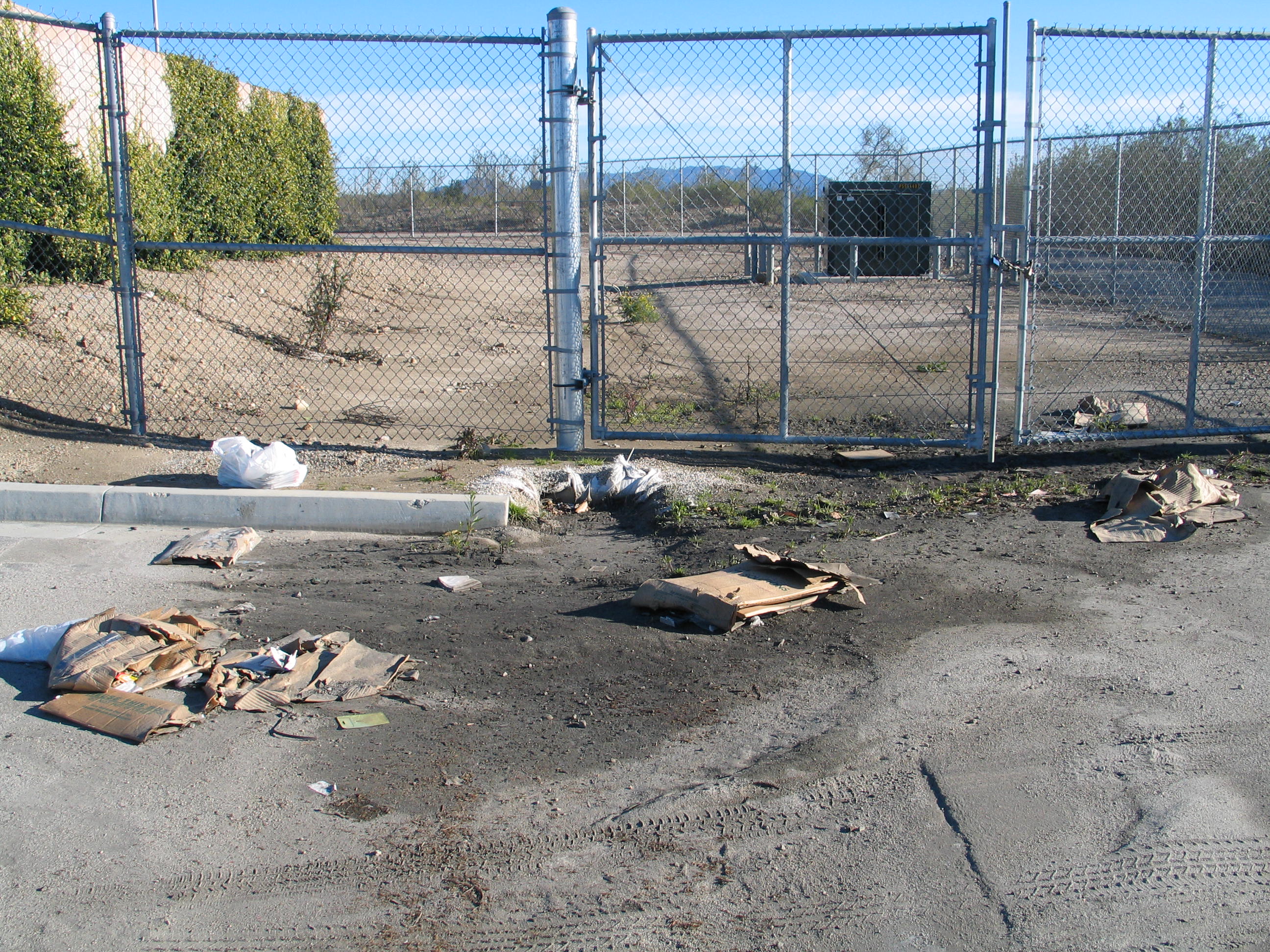 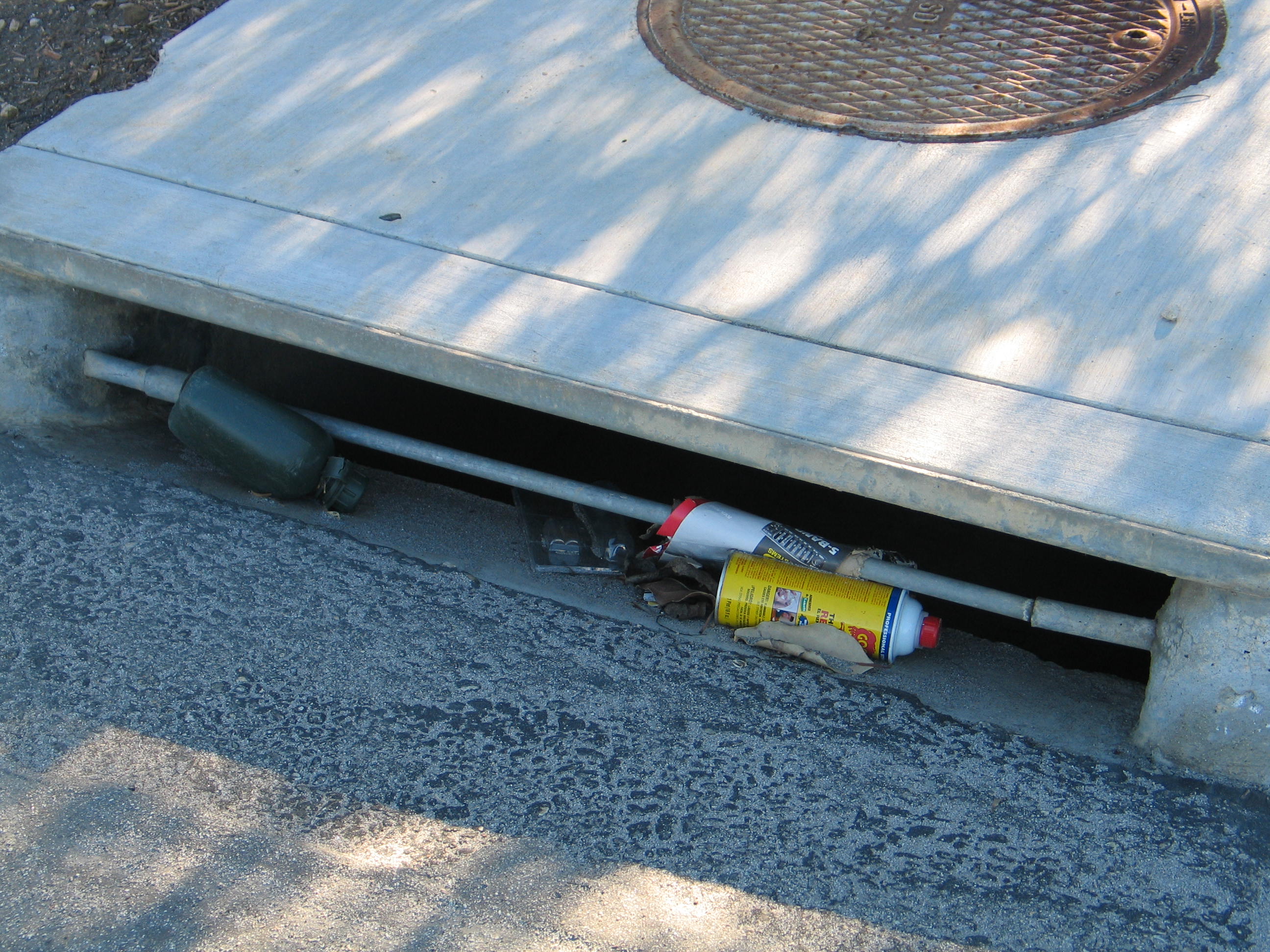 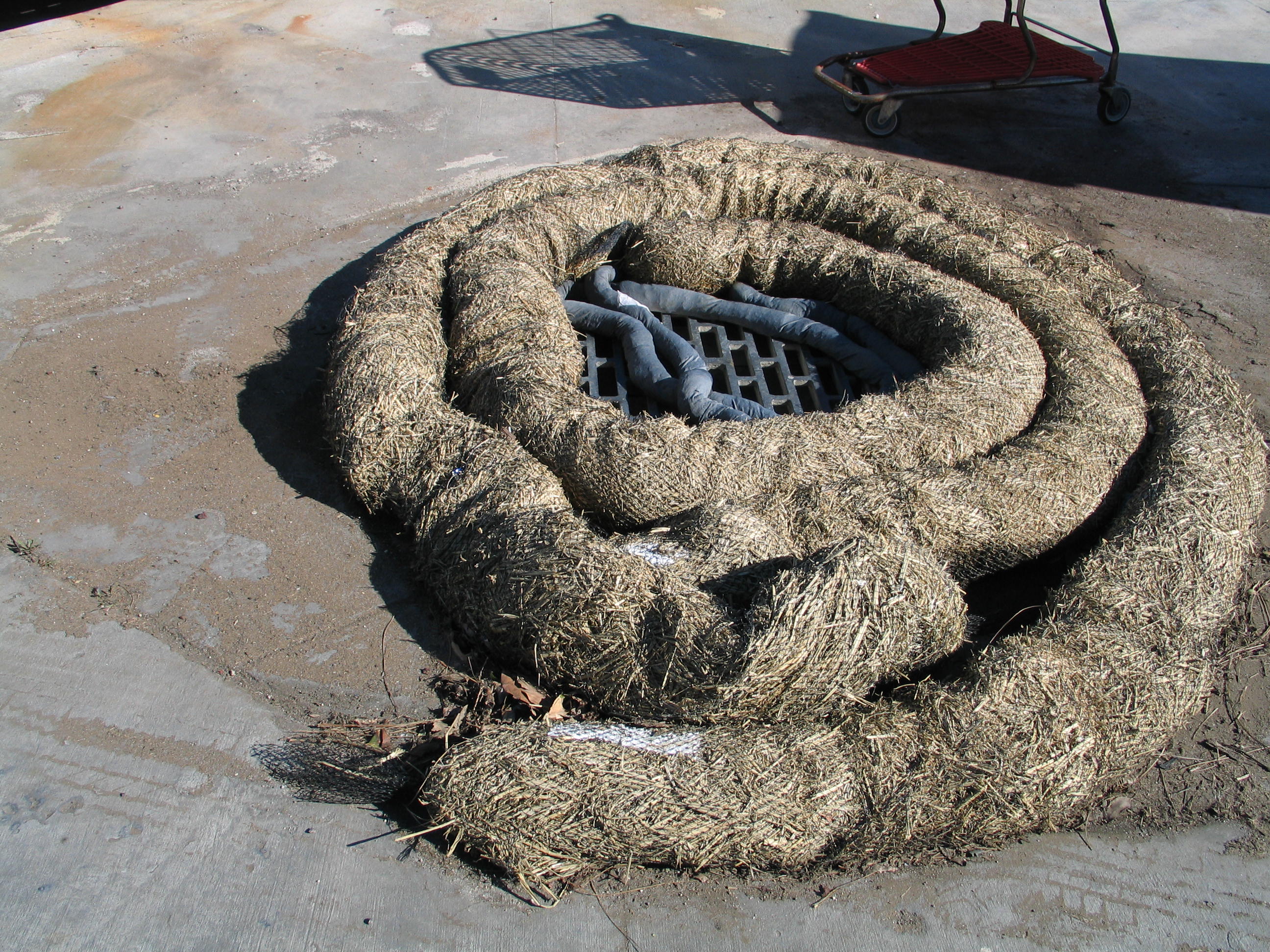 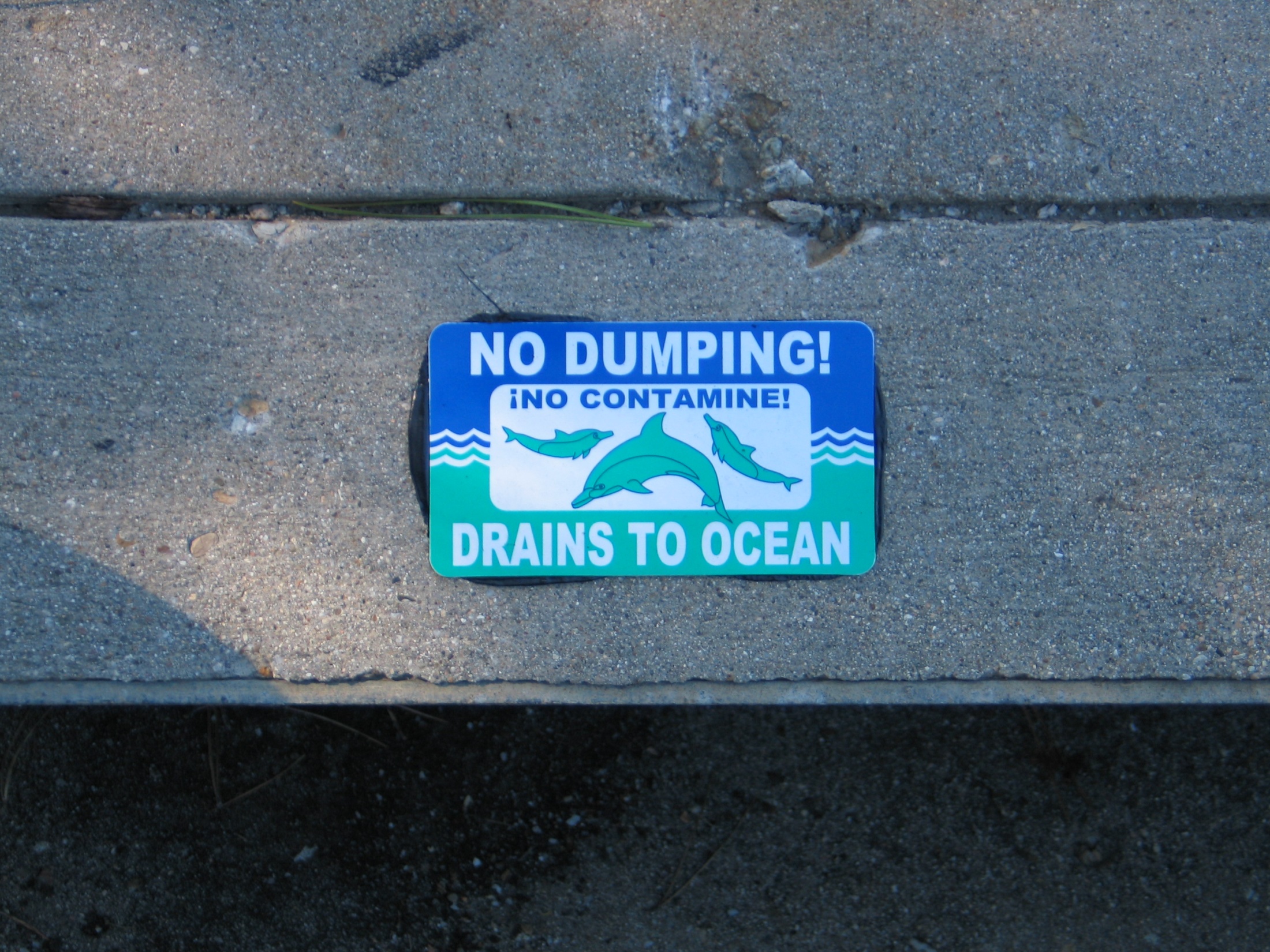 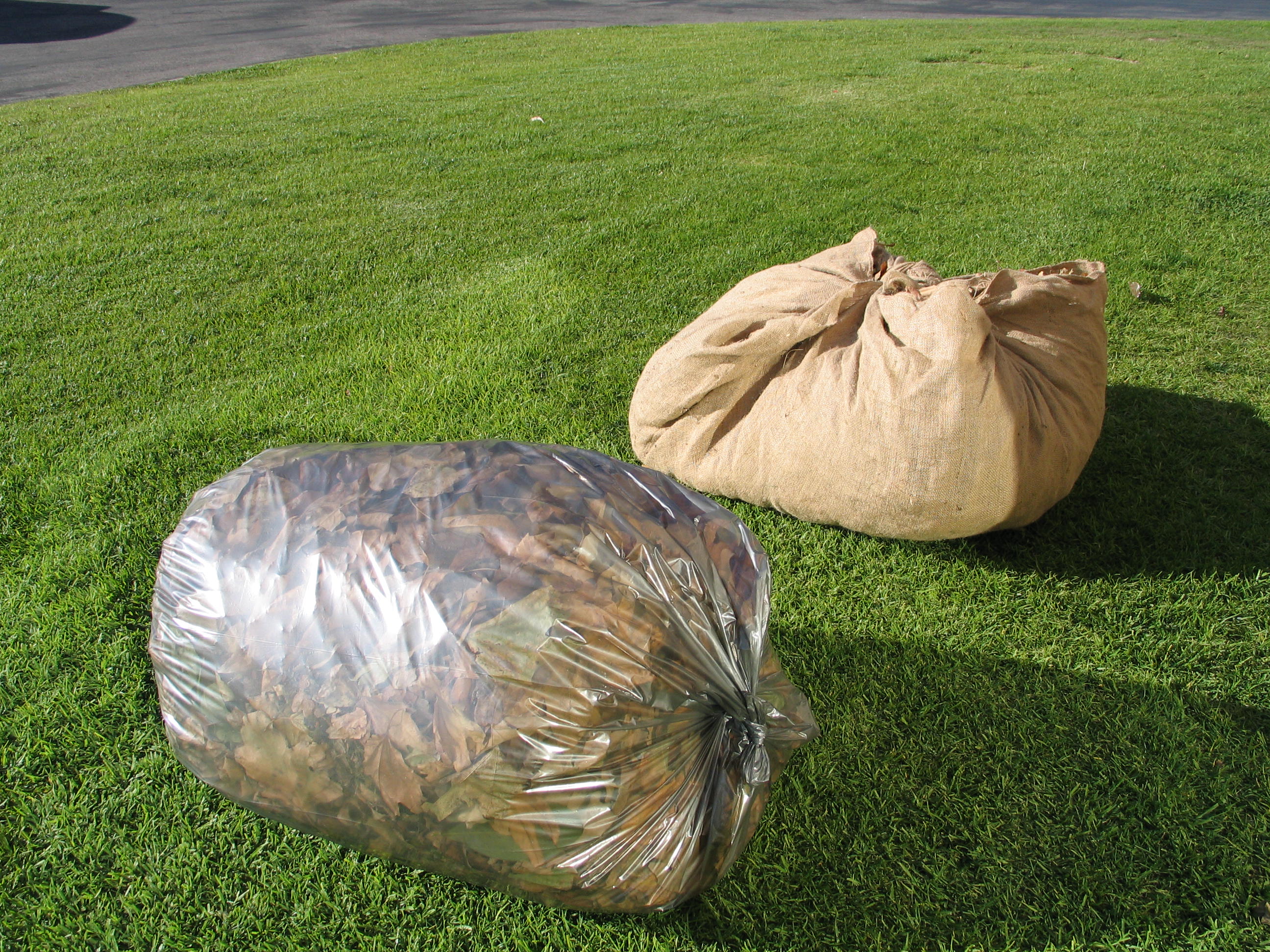 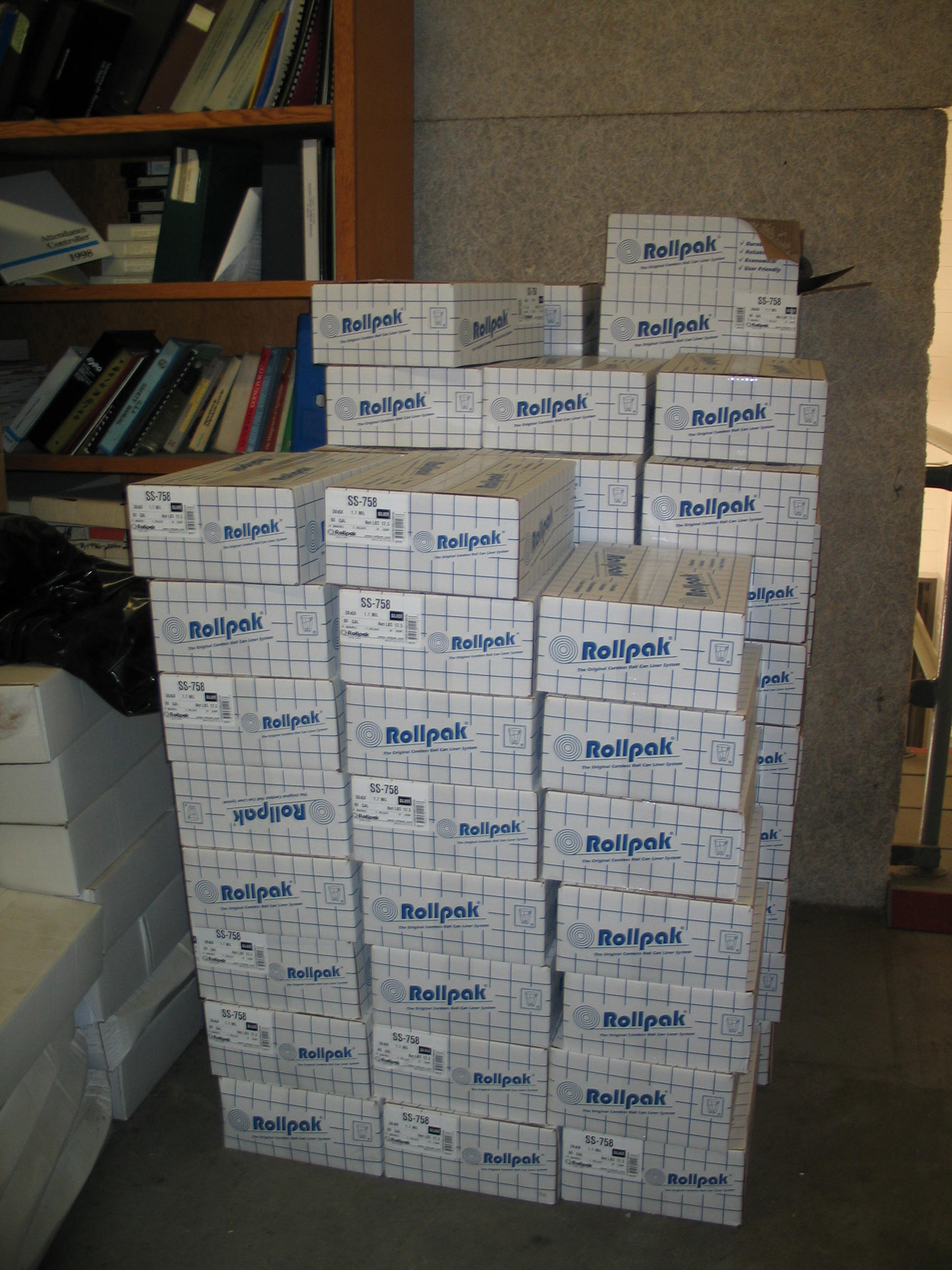 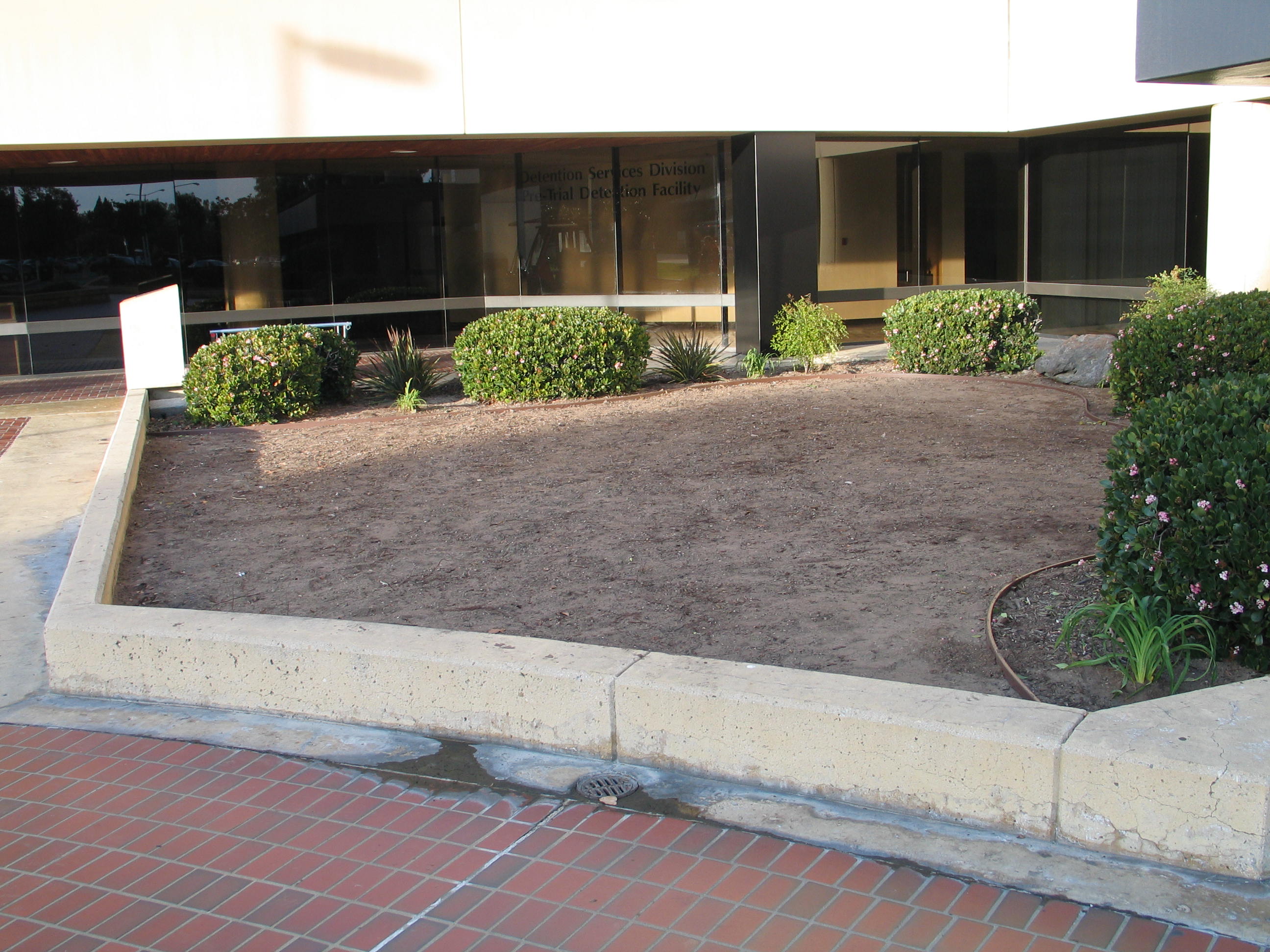 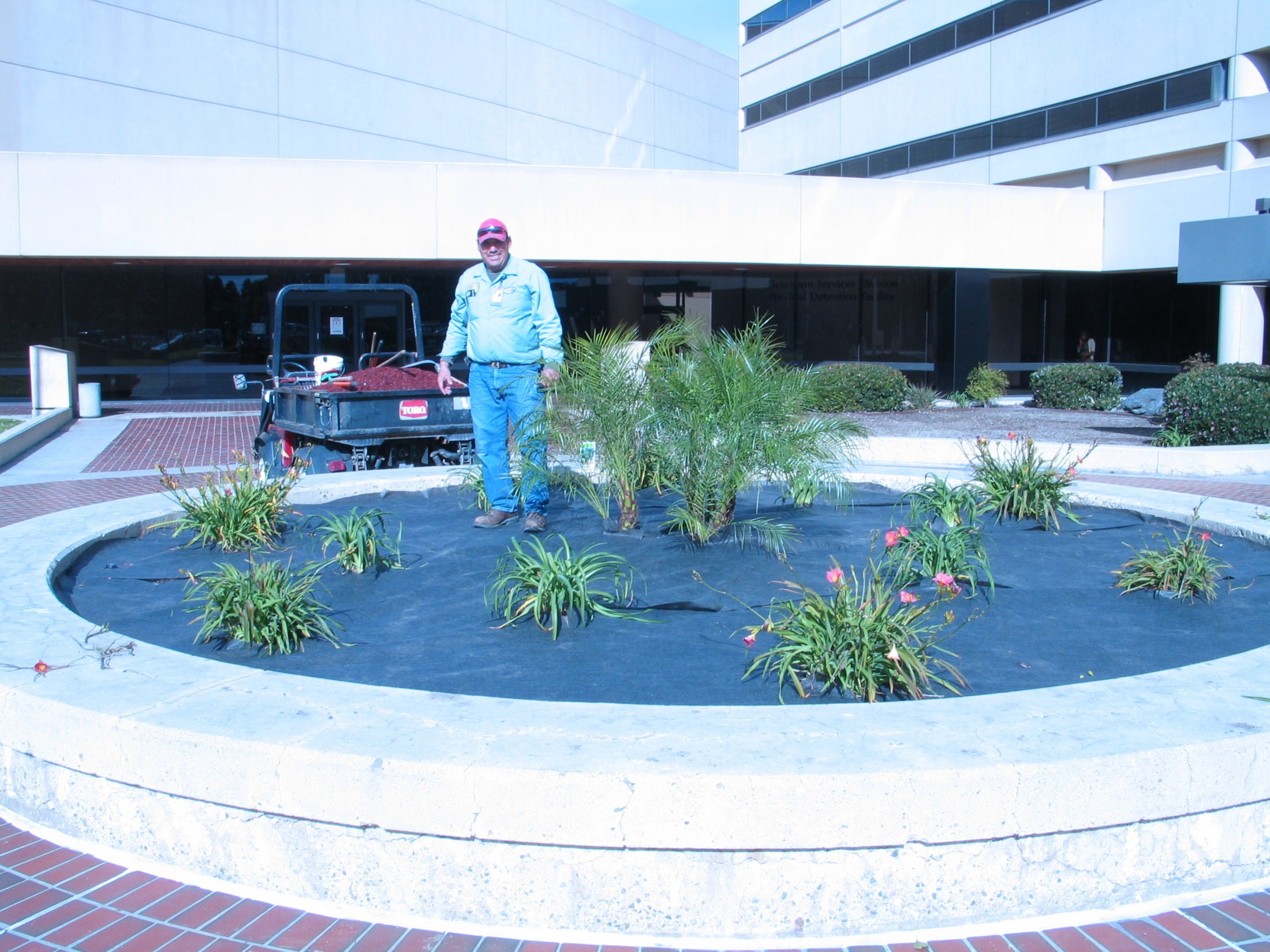 Recycled Mulch
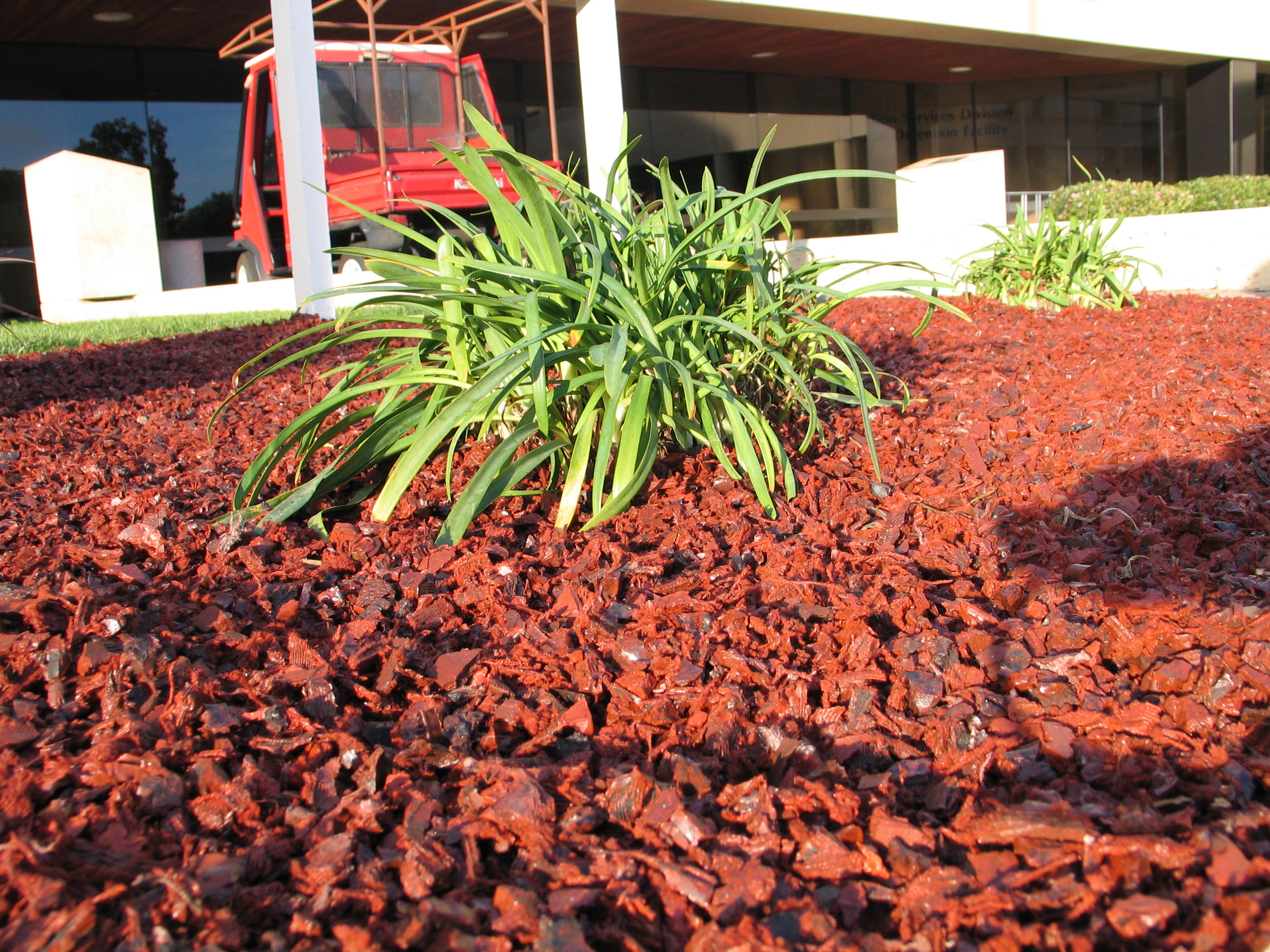